NATURAL POLYMERS  fibrous PROTEINS ICOLLAGEN
Dr. Ladislav Pospíšil
January 9/2018
NATURAL POLYMERS MU SCI 9 2018
1
Time schedule
January 9/2018
NATURAL POLYMERS MU SCI 9 2018
2
Repeating of the Basic Terminology related to PROTEINS (Lecture 8)
fibrous PROTEINS
Manufacture of the Gelatine and Animal Glue
Tanning industry
Skin (Hide) versus Leather
Tanning Procedure
Leather and Conservator – Restorer
January 9/2018
NATURAL POLYMERS MU SCI 9 2018
3
Repeating of the Basic Terminology related to PROTEINS (Lecture 8)
January 9/2018
NATURAL POLYMERS MU SCI 9 2018
4
Structure Hierarchie of Peptides and Proteins
Primary structure – the Amino acids Sequence of the Protein 
Secondary structure – No covalent Interactions in the Backbone of the one Polypeptide (Protein) Chain, usually the near Parte of the Backbone (a – Helix and/or b - Sheet)
Tertiary structure – various Interactions between the Backbones of more then the one Polypeptide (Protein) Chain of Chains or remote NO neighbouring) Segments of one Chain
Quaternary structure – Interactions between the Chain Bundles, between the Tertiary structures 
Tertiary & Quaternary Structures – we give attention to this in the next Lesson!
January 9/2018
NATURAL POLYMERS MU SCI 9 2018
5
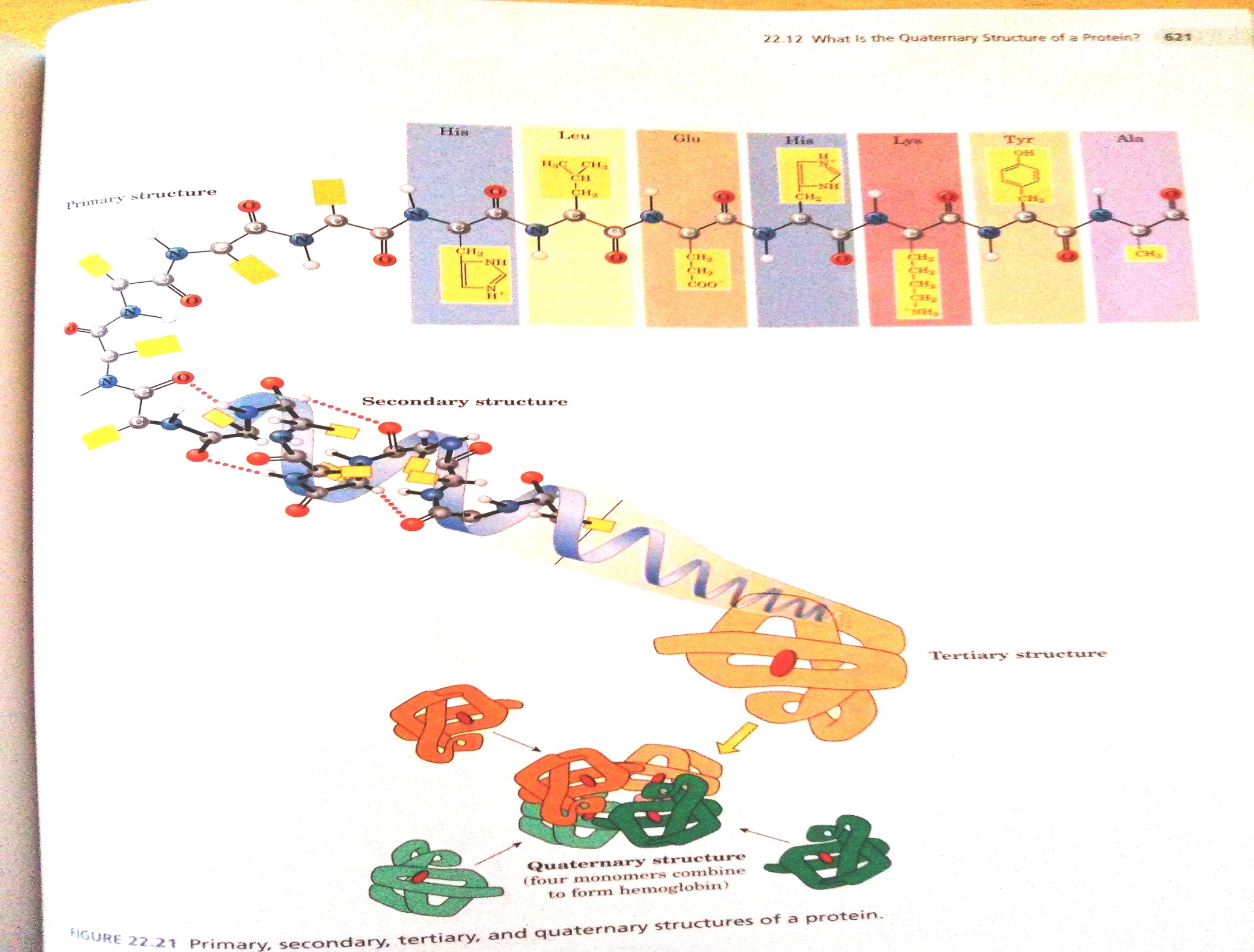 January 9/2018
NATURAL POLYMERS MU SCI 9 2018
6
PRIMARY STRUKTURE of Proteine I
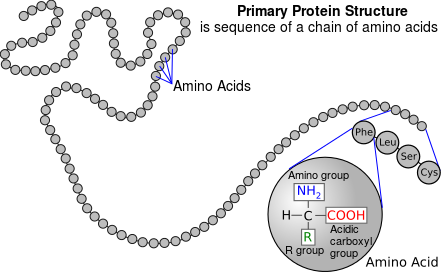 January 9/2018
NATURAL POLYMERS MU SCI 9 2018
7
Protein SECONDARY STRUCTURE I
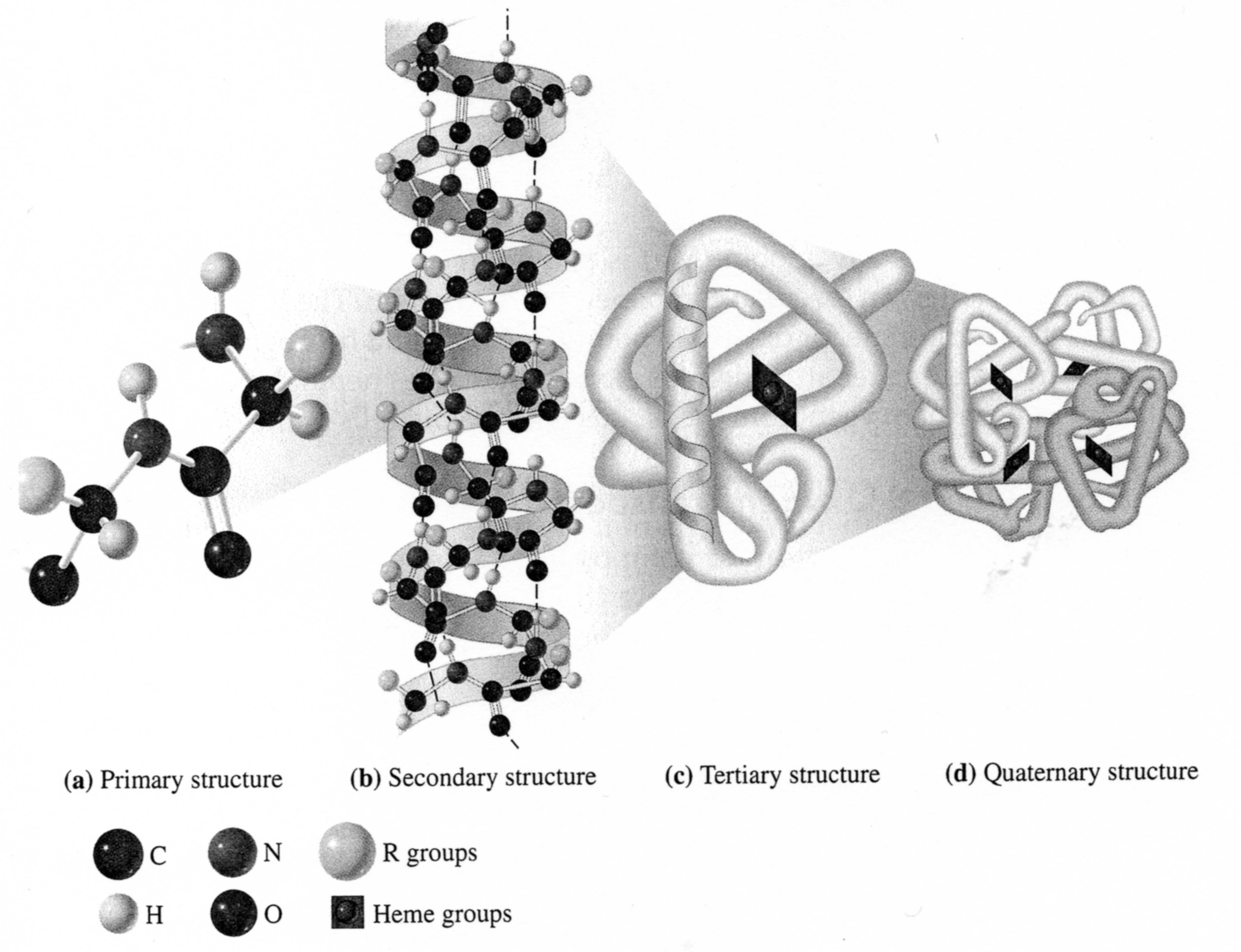 January 9/2018
NATURAL POLYMERS MU SCI 9 2018
8
Protein SECONDARY STRUCTURE II A
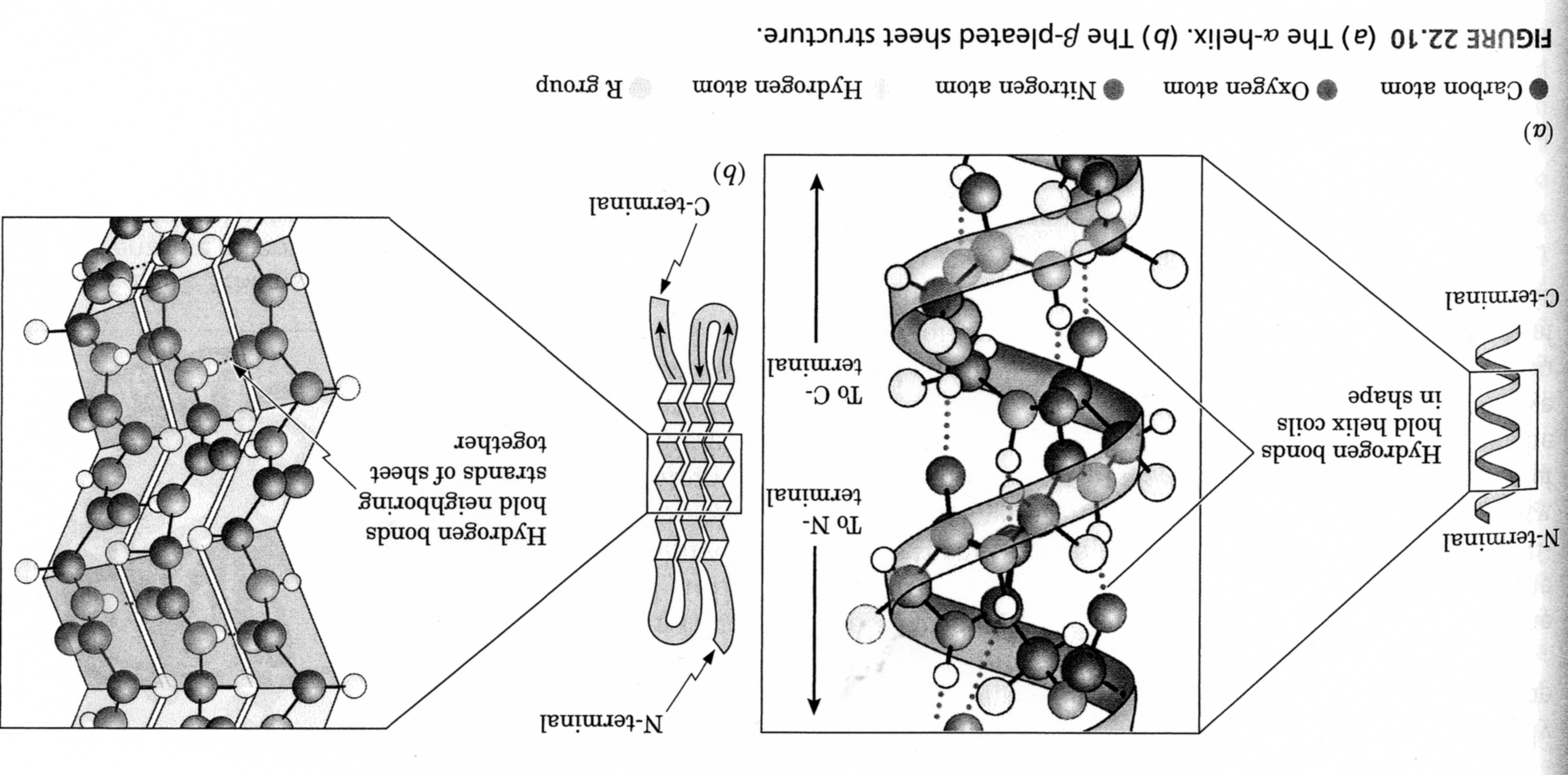 Left-handed Helix
January 9/2018
NATURAL POLYMERS MU SCI 9 2018
9
Proteins dividing – the Occurrence of other Components in Macromolecule accordingly
Simple protein – they are broken by Hydrolysis to Amino acids only
Compound protein – they are broken by Hydrolysis to Amino acids, Saccharides, Fats, …
LIPOPROTEINE (Fats)
GLYKOPROTEINE (Saccharides)
FOSFOPROTEINE (Phosphate groups > KASEIN)
CHROMOPEROTEINE (Colorants, e.g.  Haemoglobin, Melamine)
January 9/2018
NATURAL POLYMERS MU SCI 9 2018
10
Proteins dividing – Macromolecules’ Solubility in Water of accordingly
SOLUBLE (SFEROPROTEINE)
HEAT > COAGULATION
Albumin > Egg white
Glutelin > Glutelin from Wheat
UNSOLUBLE (SKLEROPROREINE)
Keratin a and b
Collagen
January 9/2018
NATURAL POLYMERS MU SCI 9 2018
11
Proteins dividing – Macromolecules’ Shape and Supermolecular Structure accordingly
FIBRILAR > natural/genuine Silk, Hair, animal Hair, Muscles, fibrous connective Tissue
GLOBULAR > ENZYM, Egg white, Milk white, INSULIN, …
January 9/2018
NATURAL POLYMERS MU SCI 9 2018
12
fibrous PROTEINS
January 9/2018
NATURAL POLYMERS MU SCI 9 2018
13
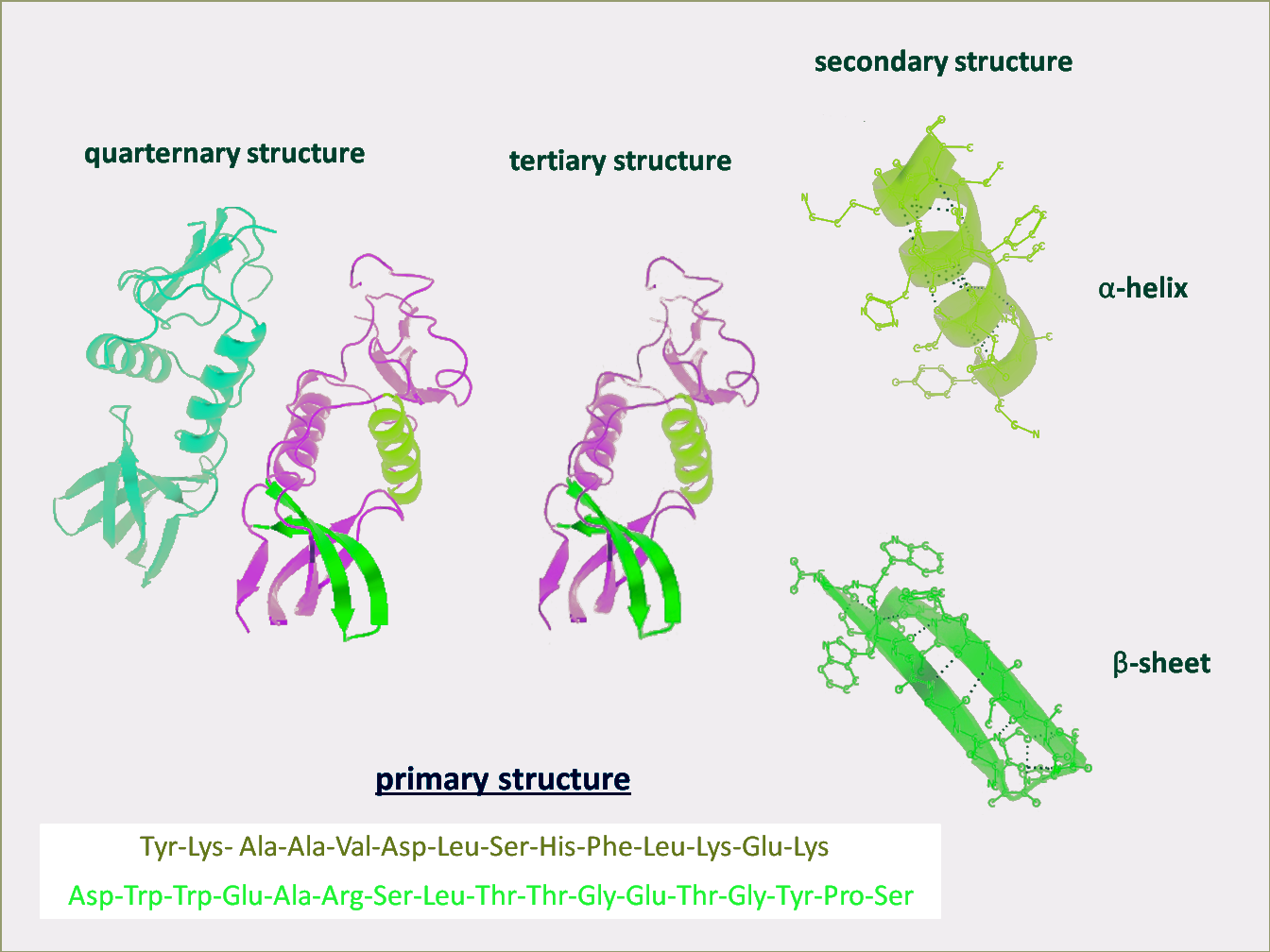 Interaction in ONE  maCromoleCulE
Two possible  Structures
Interaction between  MORE THEN ONE MACROMOLECULE
Interaction between  MORE THEN ONE PROTEIN
January 9/2018
NATURAL POLYMERS MU SCI 9 2018
14
Interaction between  MORE THEN ONE MACROMOLECULE
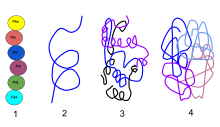 Functional proteins have four levels of structural organization:1) Primary Structure : the linear structure of amino acids in the polypeptide chain2) Secondary Structure : hydrogen bonds between peptide group chains in an alpha helix or beta3) Tertiary Structure : three-dimensional structure of alpha helixes and beta helixes folded4) Quaternary Structure : three-dimensional structure of multiple polypeptides and how they fit together
January 9/2018
NATURAL POLYMERS MU SCI 9 2018
15
DenaturaTION and COAGULATION of Proteines
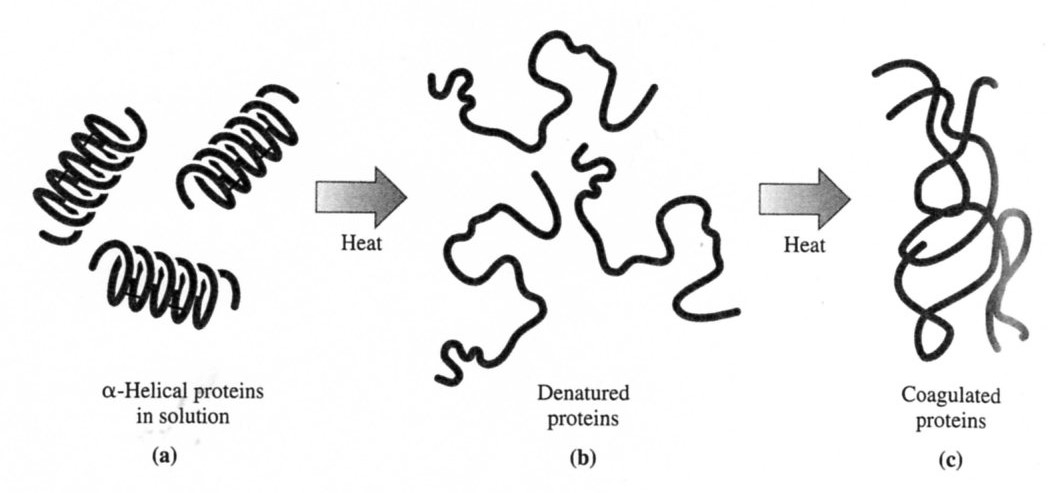 DENATURATION is the disintegration OF THE PROTEIN STRUCTURE
Coagulation is the Formation  of the UNSOLUBLE  Protein Form from the initially SOLUBLE Protein Form by Influence of the Physical  Factors, e.g. Heat (e.g. Egg White at Cooking Egg) or by Influence of the Chemical Reagents.
Coagulation is one of the Forms of DenaturATION
Coagulation by Heat is usually Irreversible
January 9/2018
NATURAL POLYMERS MU SCI 9 2018
16
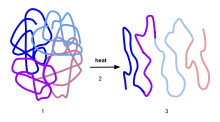 2
3
1
Process of Denaturation: 
Functional proteins showing a quaternary structure  
When heat is applied it alters the intramolecular bonds of the Proteins’  
Unfolding of the polypeptides (Proteins)
January 9/2018
NATURAL POLYMERS MU SCI 9 2018
17
Denaturation is a process in which proteins or nucleic acids lose the quaternary structure, tertiary structure and secondary structure which is present in their native state, by application of some external stress or compound such as a strong acid or base, a concentrated inorganic salt, an organic solvent (e.g., alcohol or chloroform), radiation or heat.[3] If proteins in a living cell are denatured, this results in disruption of cell activity and possibly cell death. Denatured proteins can exhibit a wide range of characteristics, from loss of solubility to communal aggregation
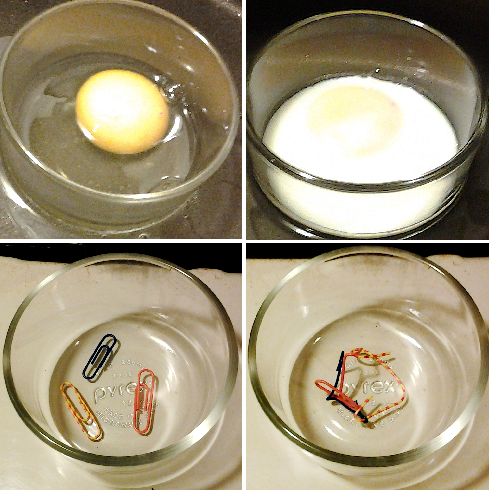 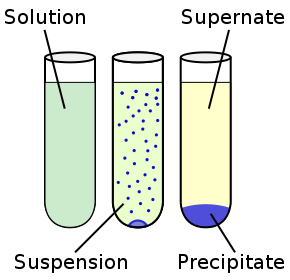 CoagulaTION BY HEAT
ANALOGY with paper Clips
January 9/2018
NATURAL POLYMERS MU SCI 9 2018
18
IUPAC definition
Process of partial or total alteration of the native secondary, and/or tertiary, and/or quaternary structures of proteins or nucleic acids resulting in a loss of bioactivity.
Note 1: 
Denaturation can occur when proteins and nucleic acids are subjected to elevated temperature or to extremes of pH, or to nonphysiological concentrations of salt, organic solvents, urea, or other chemical agents.
Note 2: 
An enzyme loses its catalytic activity when it is denaturized.[2]
January 9/2018
NATURAL POLYMERS MU SCI 9 2018
19
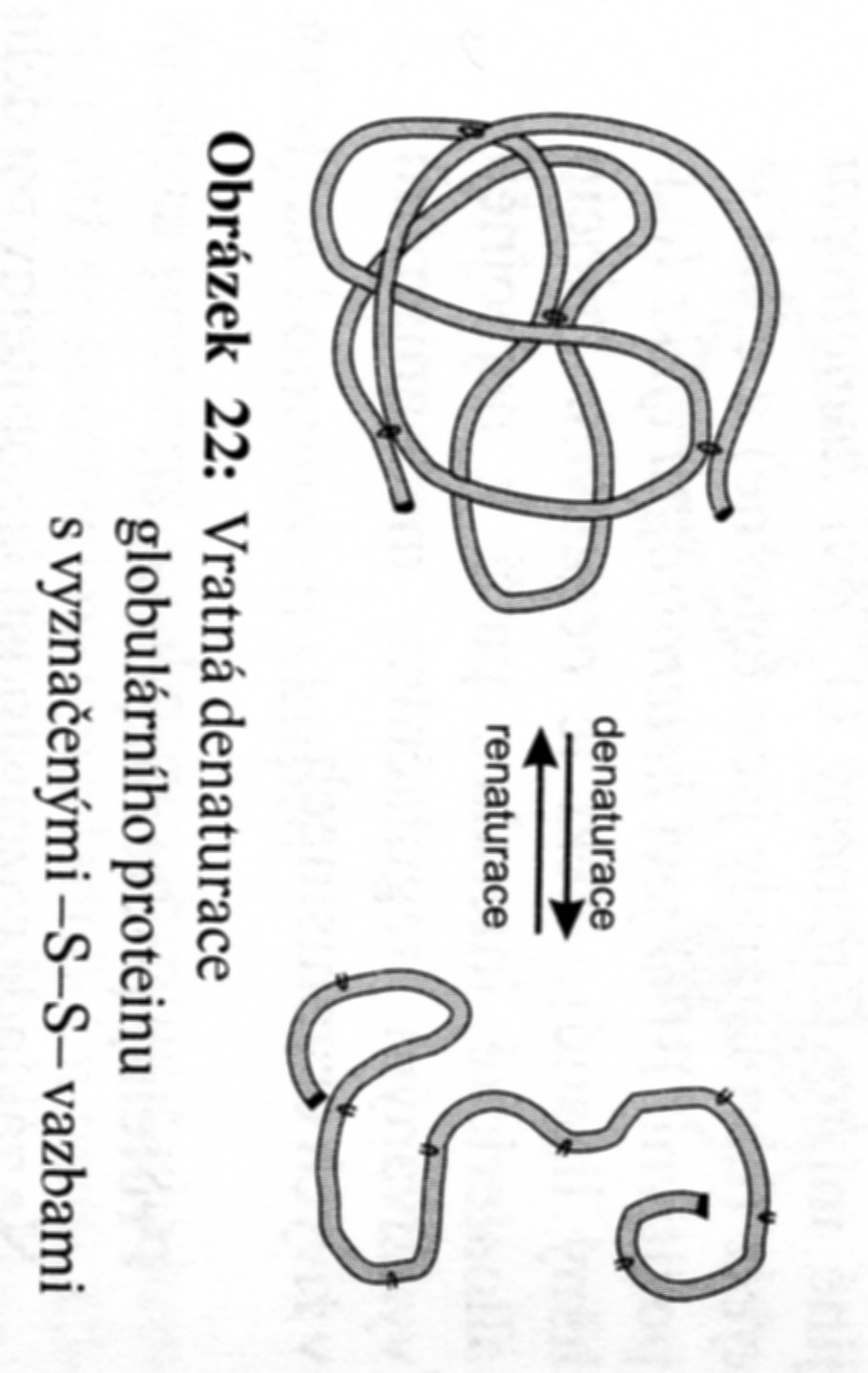 DenaturaTION CAN BE  REVERSIBLE > RENATURATION
DENATURATION
RENATURATION
REVERSIBLE DenaturaTION (=RENATURATION) of the Globular Protein with marked –S-S- Bonds
January 9/2018
NATURAL POLYMERS MU SCI 9 2018
20
Reversibility and irreversibility
In very few cases, Denaturation is reversible (the proteins can regain their native state when the denaturing influence is removed). This process can be called Renaturation. 

This understanding has led to the notion that all the information needed for proteins to assume their native state was encoded in the primary structure of the protein, and hence in the DNA that codes for the protein, the so-called "Anfinsen's thermodynamic hypothesis".

One example of Renaturation is that an egg white can be uncooked using vitamin C or sodium borohydride (VERY CURIOUS PROCEDURE).
January 9/2018
NATURAL POLYMERS MU SCI 9 2018
21
EXAMPLES Reversibility and IrreversibilityCOAGULATION
REVERSIBLE
IRREVERSIBLE
GELLATINE (it is  COLLAGEN  with lower  MW)
Temperature Increasing > Dissolving > SOL
Temperature Decreasing > Solidification > GEL
TEMPERATURE OF COAGULATION = TEMPERATURE, at which (at given Concentration)  COAGULATION occurs, it is Transition  SOL >> GEL occurs by Temperature Decreasing
EGG WHITE 
Temperature Increasing (over approx. 60 °C) > Solidification > Transition SOL >> GEL
TEMPERATURE OF COAGULATION = TEMPERATURE, at which (at given Concentration)  COAGULATION occurs, it is Transition  SOL >> GEL occurs by Temperature Increasing
January 9/2018
NATURAL POLYMERS MU SCI 9 2018
22
COLLAGEN as the EXAMPLE of  the fibrous PROTEINS
SKIN, BONES, CARTILAGE, TENDON, VASCULAR WALLS, CORNEA, …
Glycine 27 % w/w, Proline 15 % w/w, Sequnce (GLY-X-Y)n
15 Types of COLLAGENS have been described up to now, they are different as to the Occurence and  the Abundance of the particular Aminoacids
TropoColLagen –THREE mutually coiled Backbones
TropoColLagen > SELF ARRANGEMENT into  COLLAGEN FIBRILS > Crosslinking via Hydrogen Bonds  > COLLAGEN FIBERS > BUNDLES of FIBERS 
DEGRADATION of COLLAGEN by ENZYME ColLagenASE > SKIN AGEIN
January 9/2018
NATURAL POLYMERS MU SCI 9 2018
23
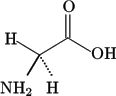 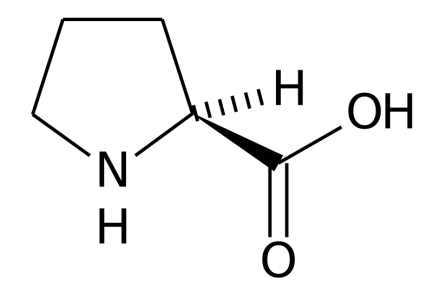 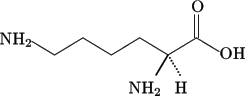 This Group of the Amino acids is important for the Hydrogen Bonds between the COLLAGEN Molecules
January 9/2018
24
NATURAL POLYMERS MU SCI 9 2018
PRIMARY STRUCTURE Proteins II – COLLAGEN as the EXAMPLE (Numbers of particular Amino acids in the   Macromolecules are given bellow )
January 9/2018
25
NATURAL POLYMERS MU SCI 9 2018
COLLAGEN OCCURENCE IN HUMAN BODY
January 9/2018
NATURAL POLYMERS MU SCI 9 2018
26
Amino acids Sequence alfa1 Chain of the Skin Collagen (N-terminal and C-terminal Regions are given separately)
January 9/2018
NATURAL POLYMERS MU SCI 9 2018
27
Protein SECONDARY STRUCTURE II B
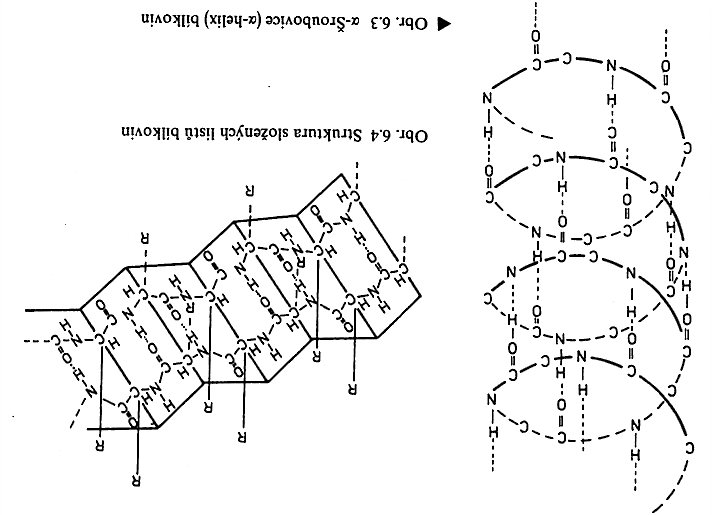 b Folded Sheet
Left-handed a Helix
January 8/2018
NATURAL POLYMERS MU SCI 8 2018
28
b Folded Sheet
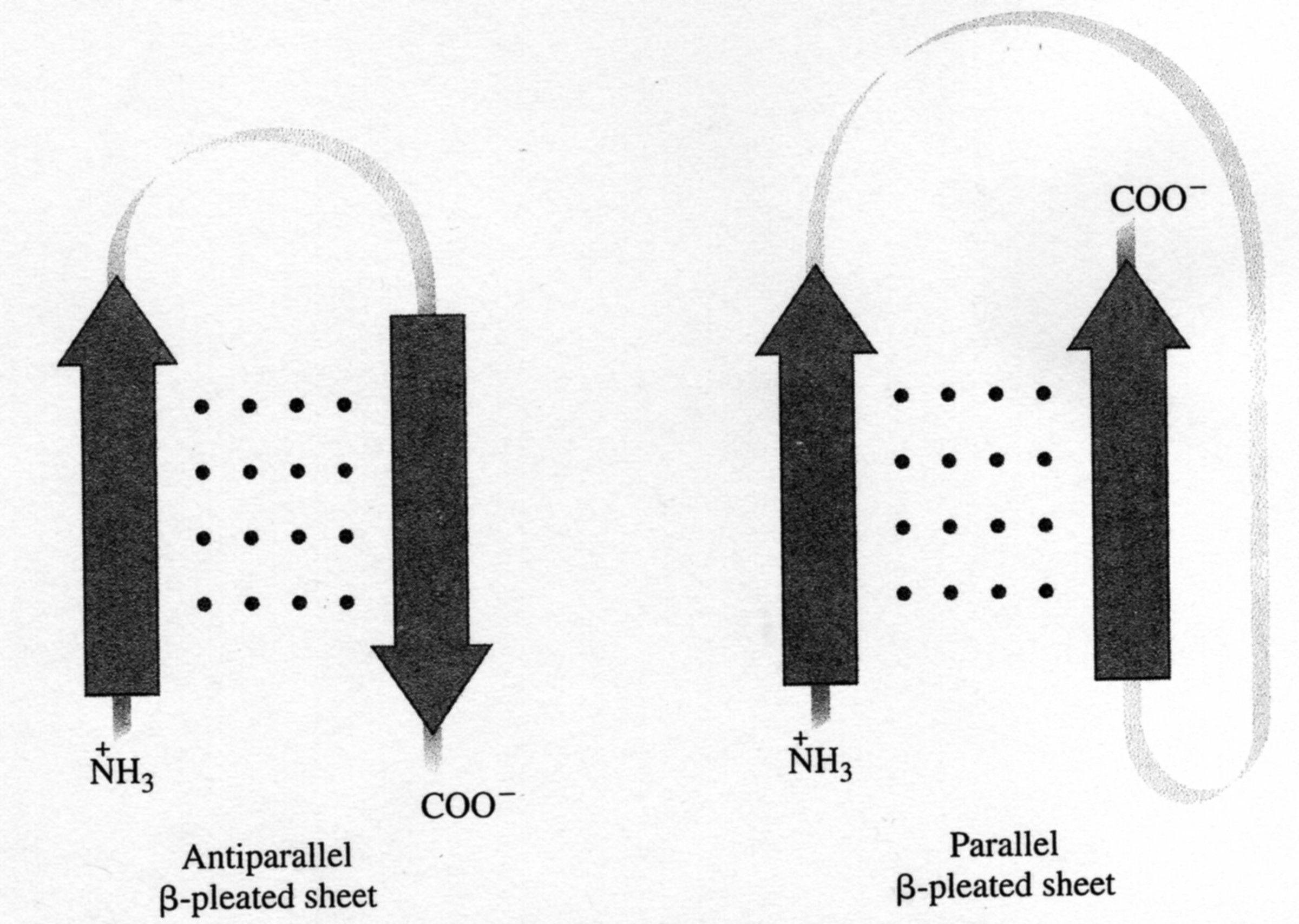 January 9/2018
NATURAL POLYMERS MU SCI 9 2018
29
SECONDARY STRUCTURE of Proteins IICOLLAGEN as the EXAMPLE
The Conformation of the SECONDARY STRUCTURE (a-Helix, b- Sheet, Statistic Coil) has the Influence on the IR Wave Number of the Amide  Group Peak in the IR Spectrum.
It is a bit unusual Wave Number Unit, but it is right!
It is the same Figure as the usual Unit cm-1. 
COLLAGEN is the  a-Helix.
January 9/2018
NATURAL POLYMERS MU SCI 9 2018
30
These Interactions are in the ONE MOLECULE, so it is SECONDARY STRUCTURE
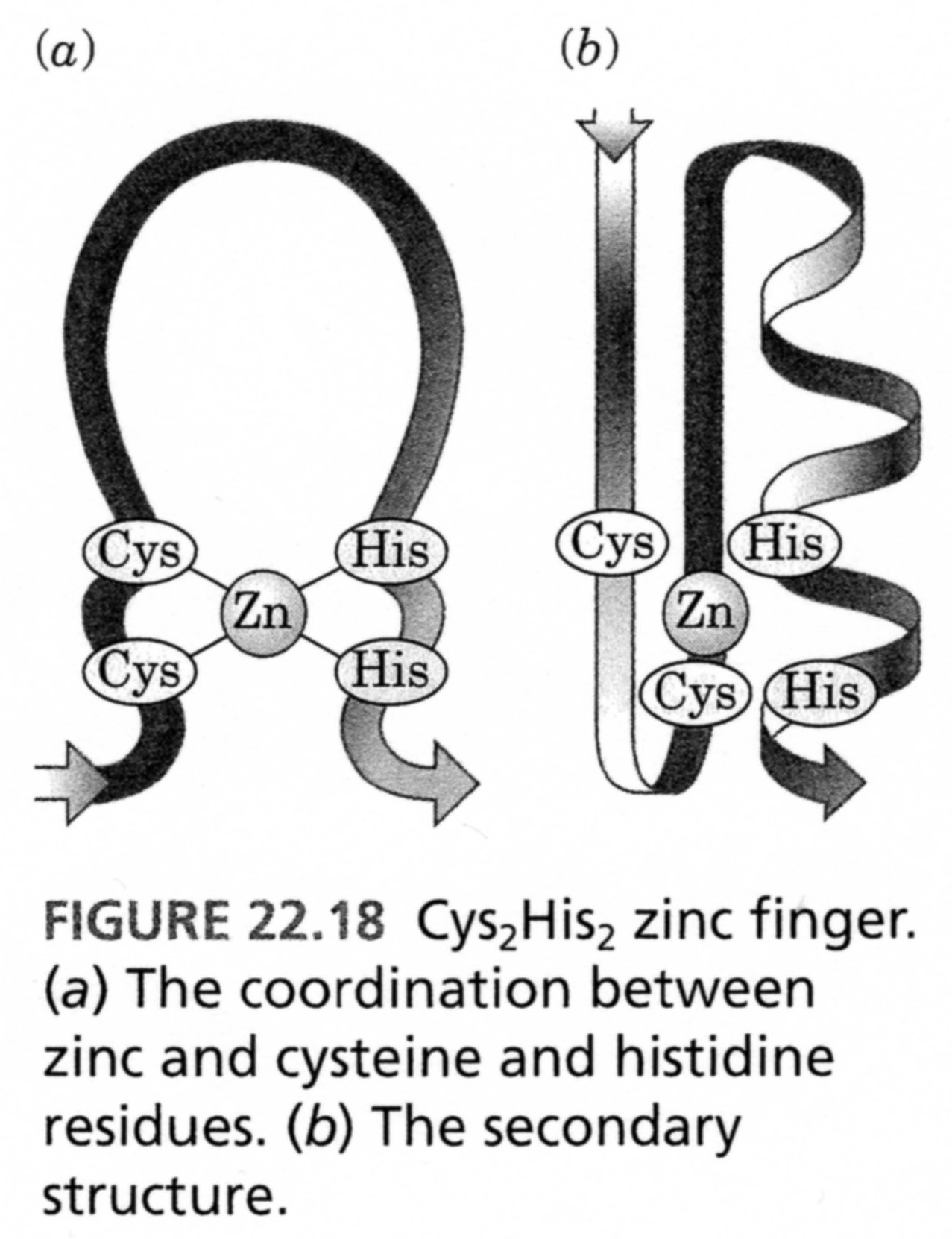 January 9/2018
NATURAL POLYMERS MU SCI 9 2018
31
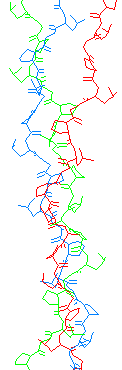 TERTIARY STRUCTURE of Proteins II COLLAGEN as the EXAMPLE  three Coils arranged to the next combined coiled Chain
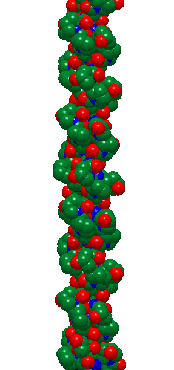 January 9/2018
NATURAL POLYMERS MU SCI 9 2018
32
TERTIARY STRUCTURE of Proteins II COLLAGEN as the EXAMPLE  three Coils arranged to the next combined coiled Chain
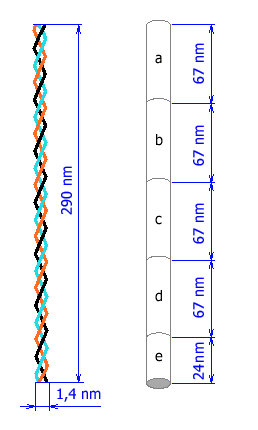 Schematic representation of the COLLAGEN Triple helix Molecule. The marked Intervals on the right (a, b, c, d) are 67 nm, what is the Distance over which are the particular Molecules in the Triple helix shifted each to another .
January 9/2018
NATURAL POLYMERS MU SCI 9 2018
33
TERTIARY STRUCTURE of Proteins II COLLAGEN as the EXAMPLE  three Coils arranged to the next combined coiled Chain
SECUNDARY STRUCTURE
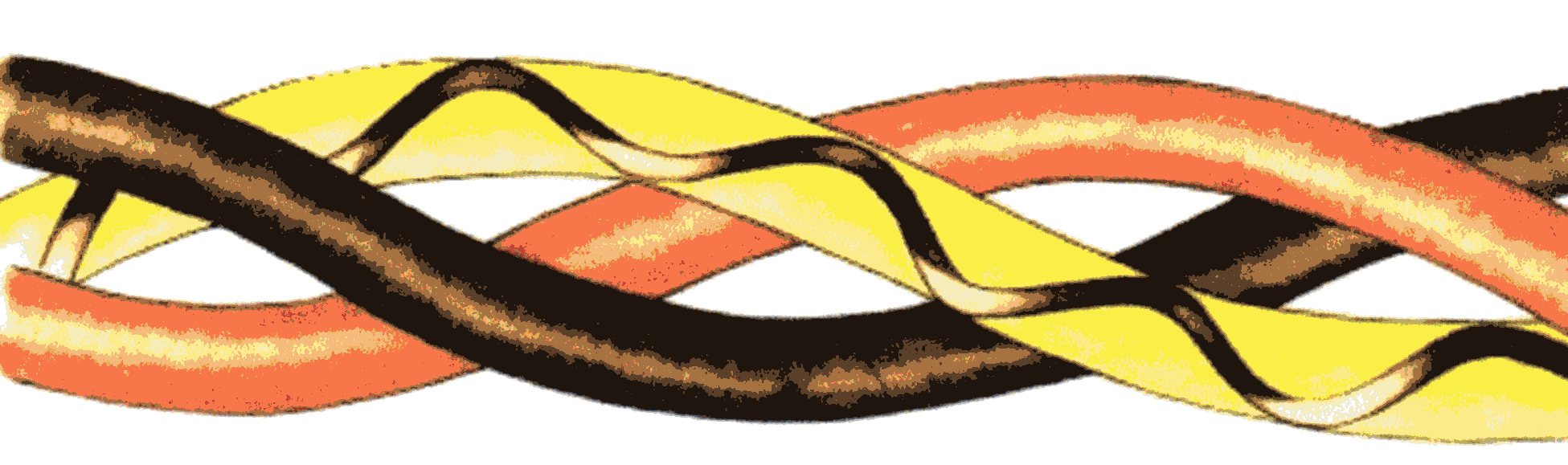 January 9/2018
NATURAL POLYMERS MU SCI 9 2018
34
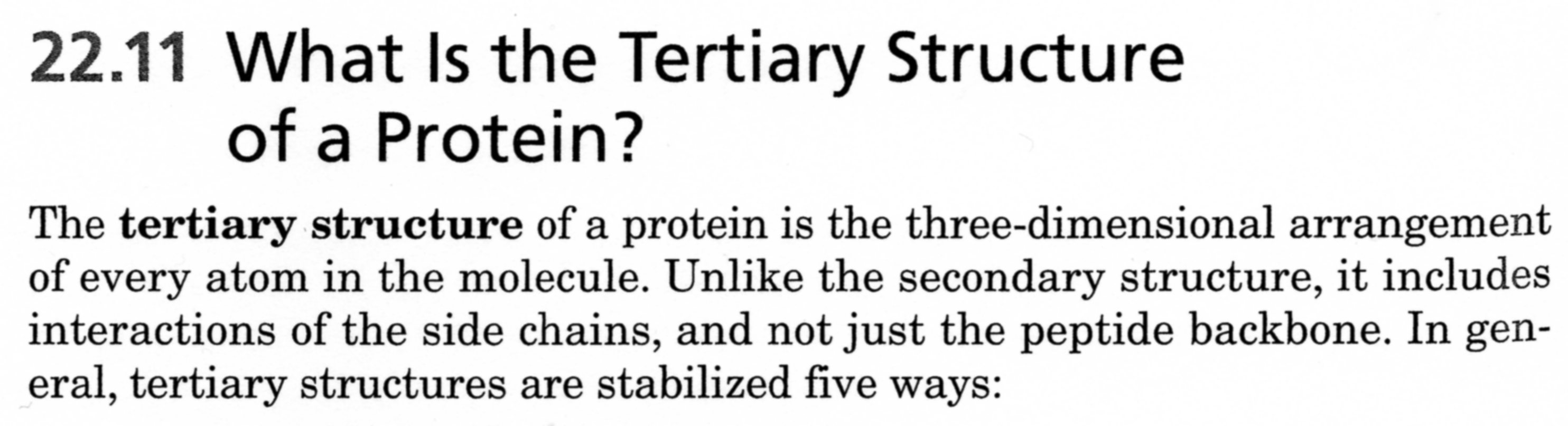 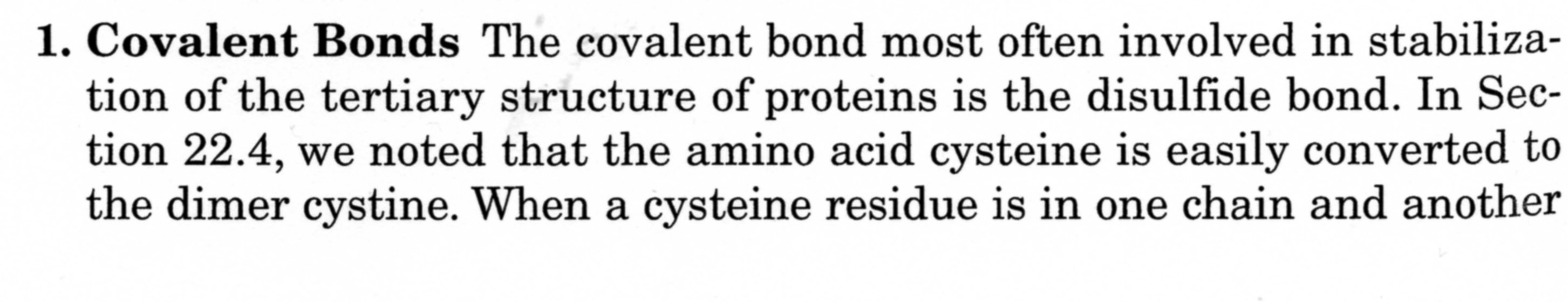 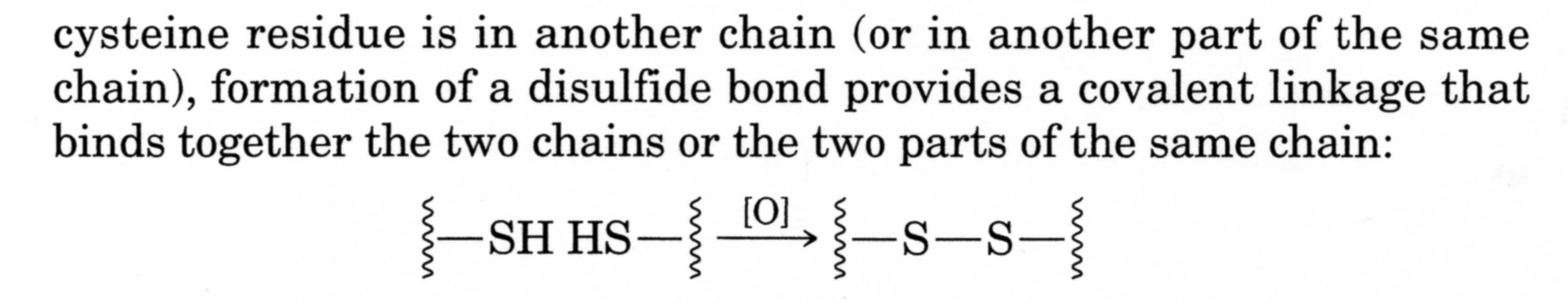 January 9/2018
NATURAL POLYMERS MU SCI 9 2018
35
TERTIARY STRUCTURE Proteins V
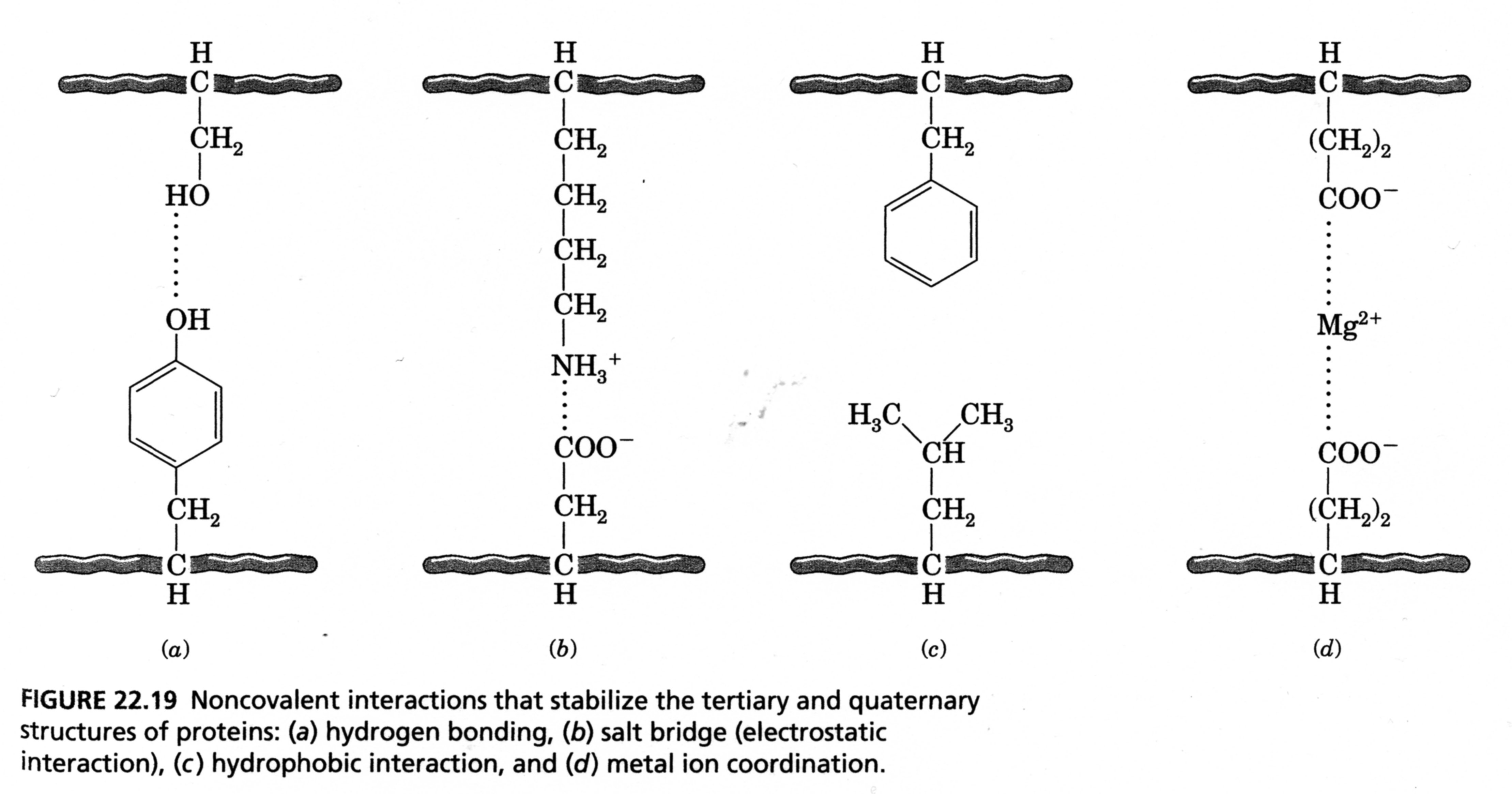 January 9/2018
NATURAL POLYMERS MU SCI 9 2018
36
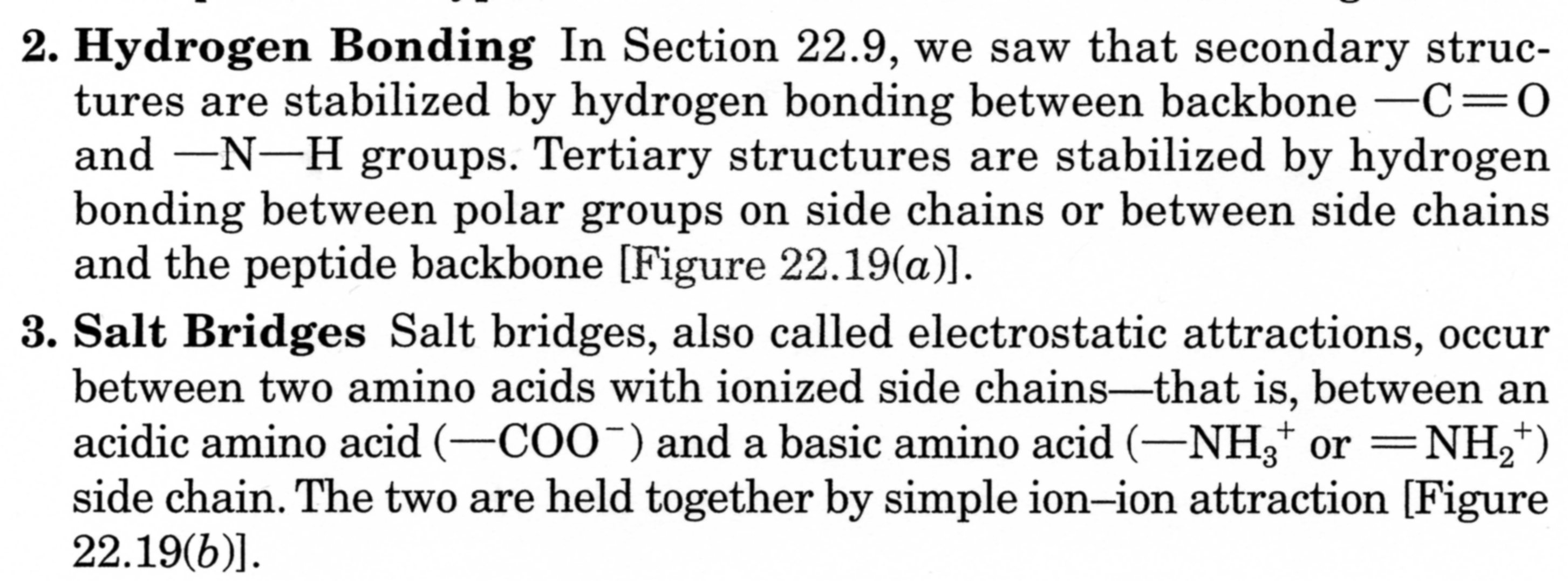 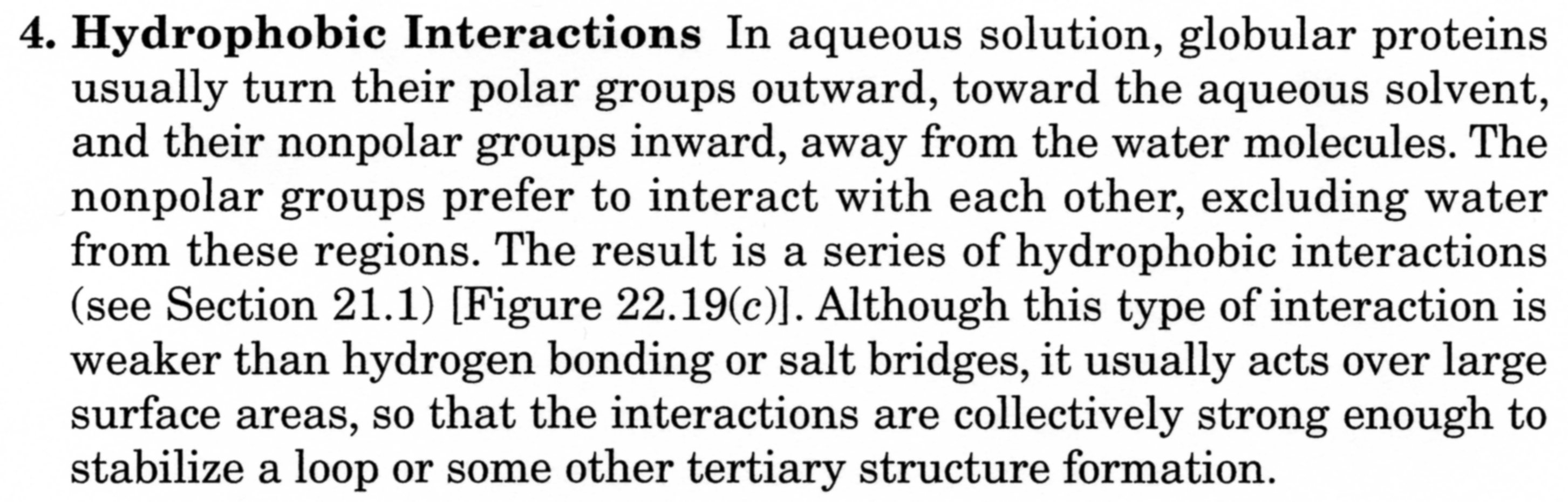 January 9/2018
NATURAL POLYMERS MU SCI 9 2018
37
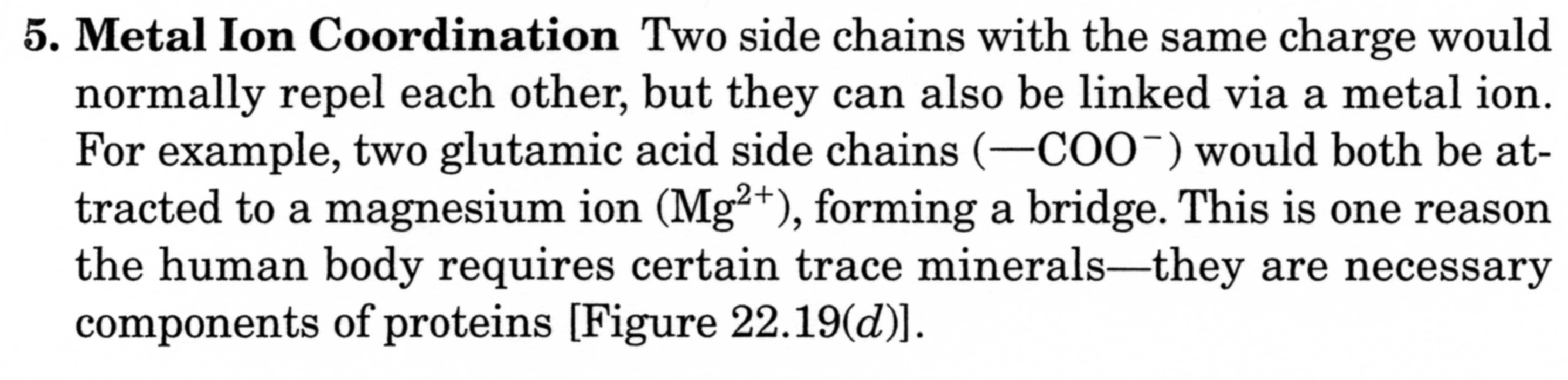 January 9/2018
NATURAL POLYMERS MU SCI 9 2018
38
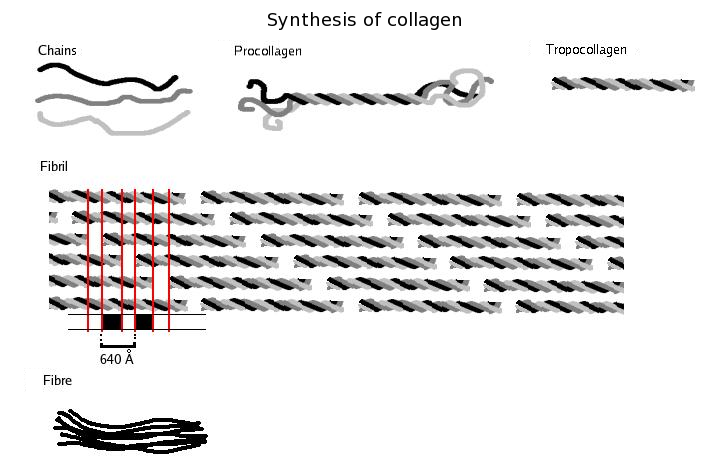 NON-HELIX Prolongation
= it is NOT  coiled to Helix
By NON-EZYMATIC Degradation of the NON-HELIX Prolongation
Is increased the BIOCOMPATIBILY, it is the ANTIGENITY is suppressed
January 9/2018
NATURAL POLYMERS MU SCI 9 2018
39
QUOTERNARY STRUCTURE Proteins I CELULASE as the EXAMPLE
The Interaction between  the folded up Fibrous Structures coiled to the Helix as the TERTIARY STRUCTURE already.
An Example – COLLAGEN -   they are PARALEL bundles of TERTIARY STRUCTURE.  It is called ASSOCIATES ARISING sometimes.
It is typical for the ENZYME, where they are not PARALEL bundles, but they are globulAr STRUCTURES.
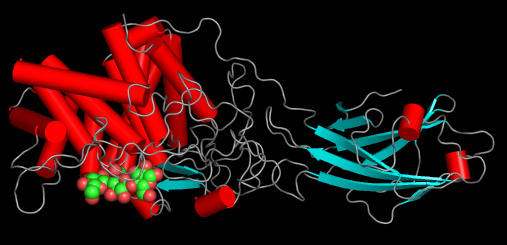 One Enzyme from the  „CELULASE“ Group
January 9/2018
NATURAL POLYMERS MU SCI 9 2018
40
QUOTERNARY STRUCTURE Proteins I COLLAGEN as the EXAMPLE
The Interaction between  the folded up Fibrous Structures coiled to the Helix as the TERTIARY STRUCTURE already.
An Example – COLLAGEN -   they are PARALEL bundles of TERTIARY STRUCTURE.
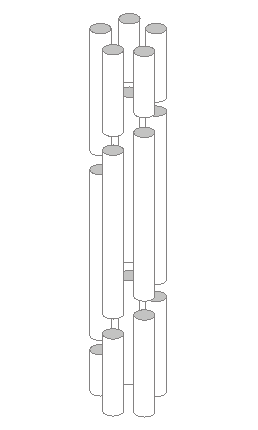 The Microfibril Model created as the Consequence of Interaction polar an d hydrophobic Side Chains. Five  Tropocollag Molecules are shifted each to another 4 nm here and they are creating a Cylinder Structure so.
January 9/2018
NATURAL POLYMERS MU SCI 9 2018
41
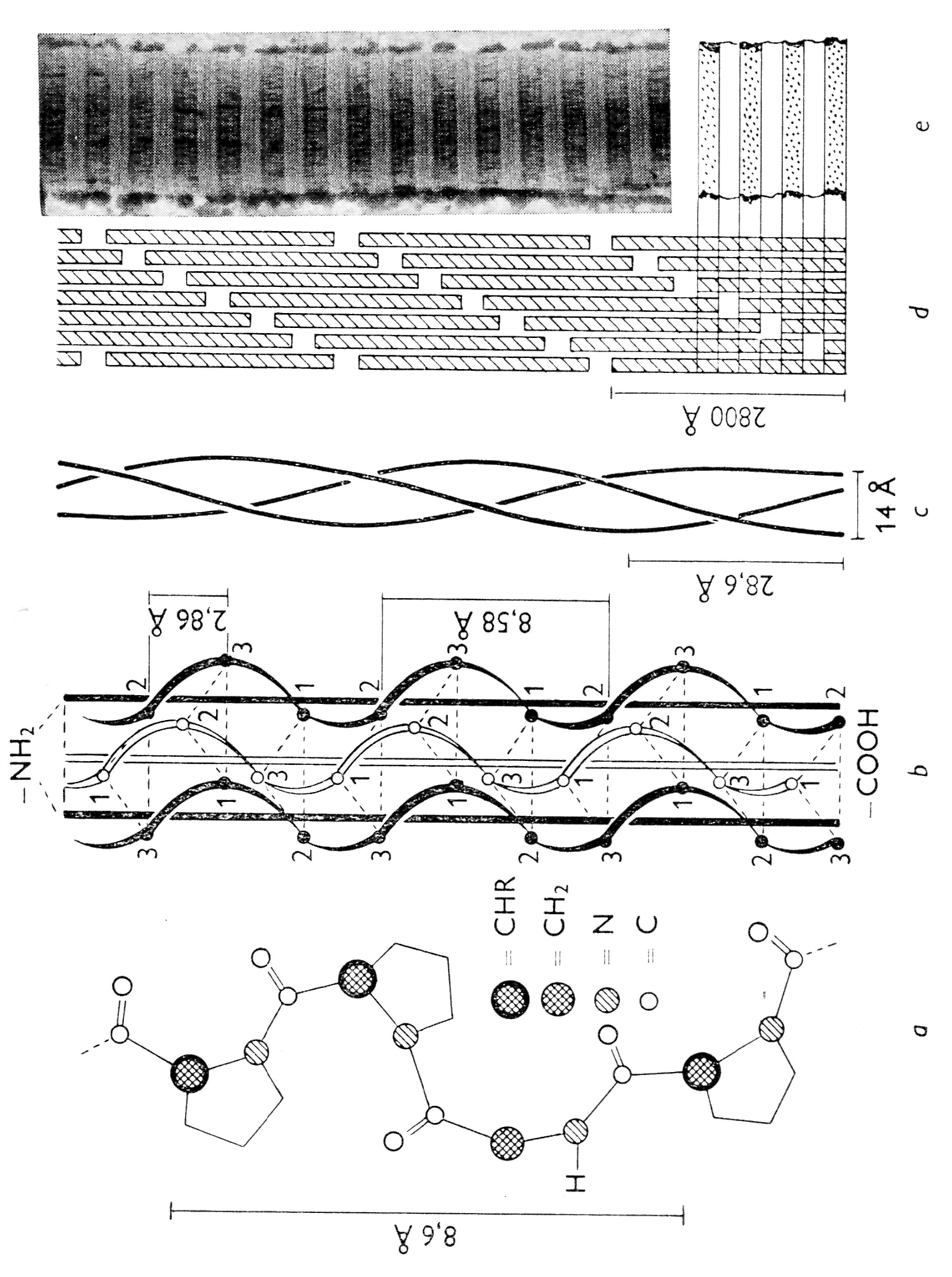 COLLAGEN – Hierarchy of the Structures
SECONDARY
 = one Helix
QUOTERNARY
TERTIARY – two different Representations
THREE HELIXES
Left Picture – SIMPLIFIED 
RIGHT PICTURE - REALITY
42
January 9/2018
NATURAL POLYMERS MU SCI 9 2018
The EXAMPLE of Creation of the QUOTERNARY STRUCTURE- HEMOGLOBINE
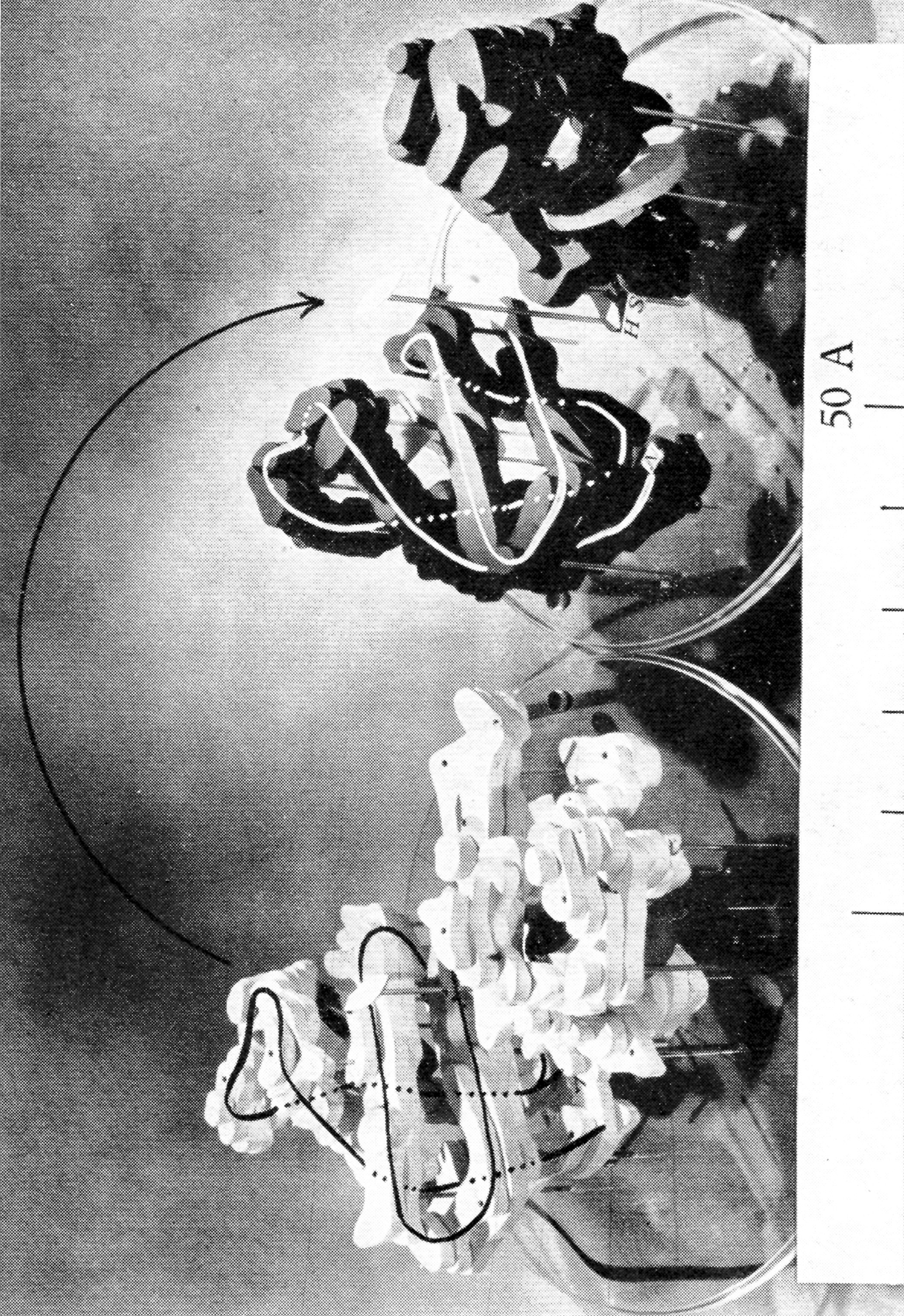 QUOTERNARY STRUCTURE
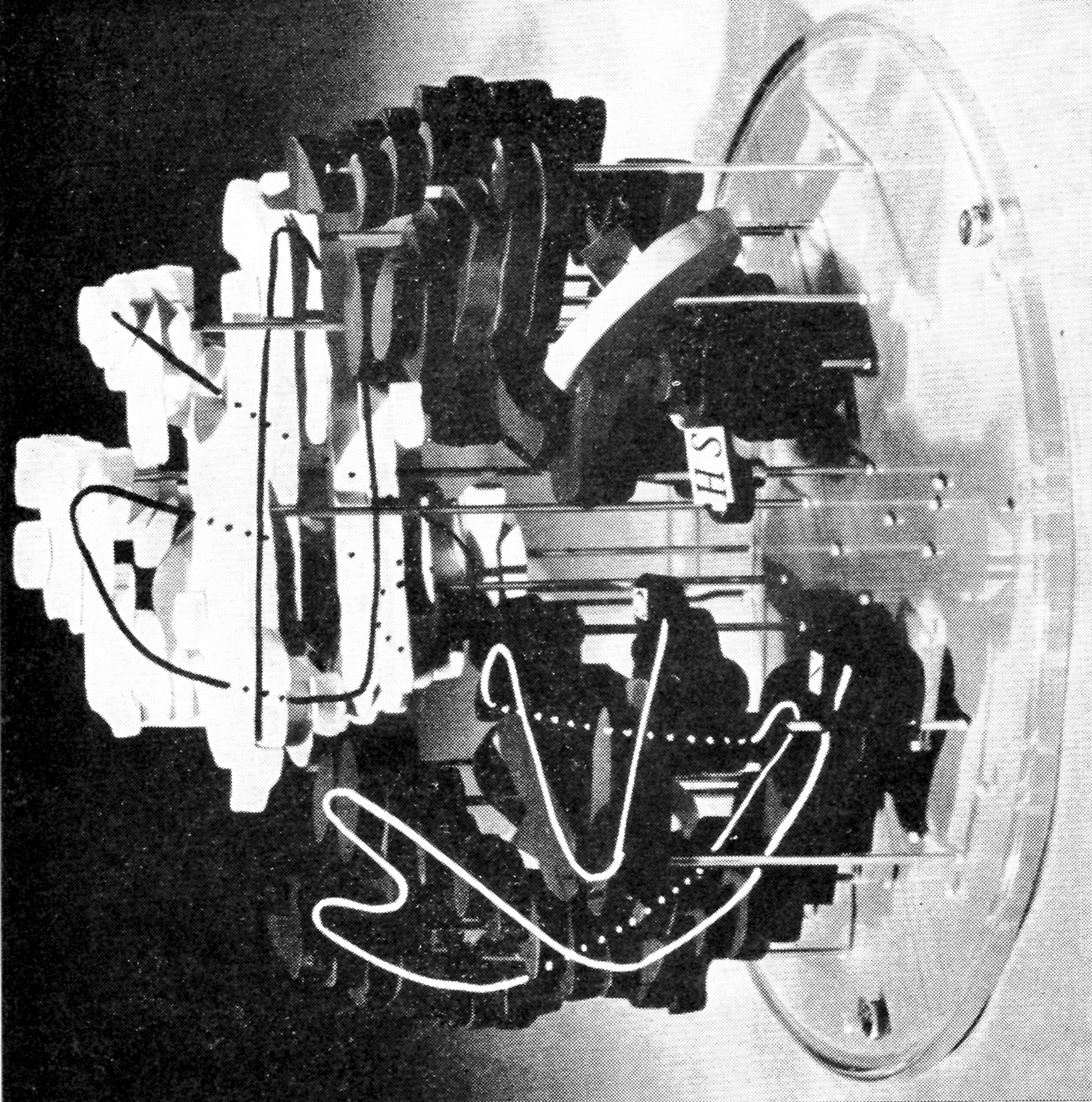 Three Parts -  Tertiary Structures, which create the QUOTERNARY STRUCTURE
January 9/2018
NATURAL POLYMERS MU SCI 9 2018
43
QUOTERNARY STRUCTUREProteinů III COLLAGEN as the EXAMPLE
The Interaction between  the folded up Fibrous Structures coiled to the Helix as the TERTIARY STRUCTURE already.
An Example – COLLAGEN -   they are PARALEL bundles of TERTIARY STRUCTURE.  
These PARALEL bundles of TERTIARY STRUCTURE form QUOTERNARY STRUCTURE
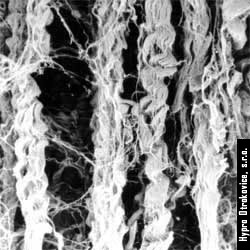 COLLAGEN -   PARALEL bundles of TERTIARY STRUCTURE
January 9/2018
44
NATURAL POLYMERS MU SCI 9 2018
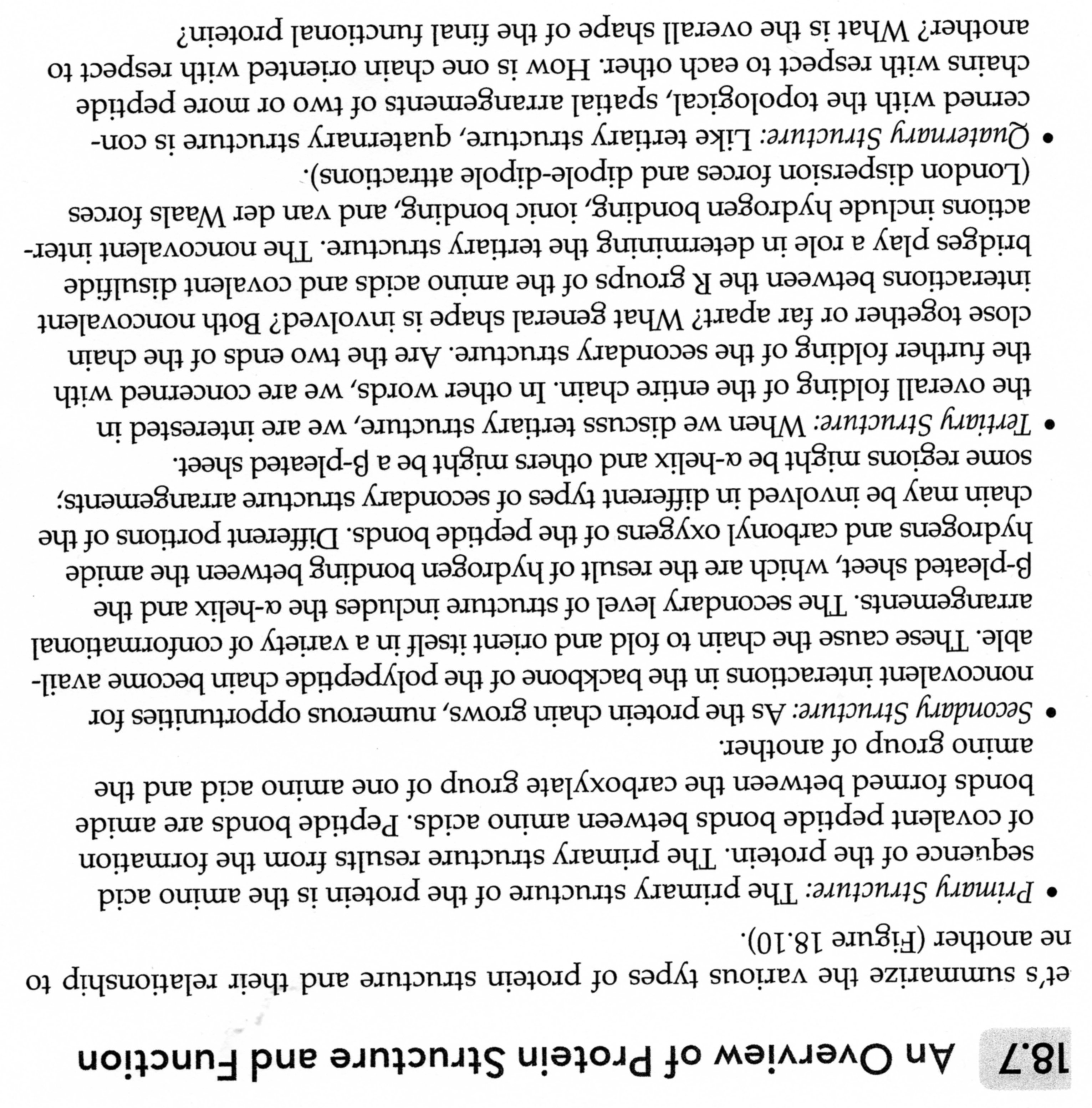 January 9/2018
NATURAL POLYMERS MU SCI 9 2018
45
COLLAGEN – Cross Bonds IN VIVO
The Bonds are based on the Reactions of the  Oxidised – HN2 in Lysine with –OH Group and Reactions between arisen Groups
Reactions are mainly INTRAMOLECULAR,  but also  INTERMOLECULAR
There is less Cross Bonds in so called YOUNG  COLLAGEN  > Higher Solubility 
There is more Cross Bonds in so called OLD  COLLAGEN  > Lower Solubility 
Lysine
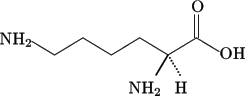 January 9/2018
NATURAL POLYMERS MU SCI 9 2018
46
COLLAGEN – REACTIONS IN VITRO 1
ACYLATION using acetanhydride
 Esterification (various reagents)
 Deamination (-NH2 > -OH)
 Deguanidisation 
(Removing the End from the Arginine
and cleavage H2N – CO – NH2)
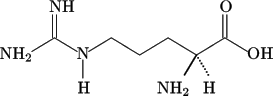 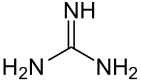 guanidin
January 9/2018
NATURAL POLYMERS MU SCI 9 2018
47
COLLAGEN – REACTIONS IN VITRO 2
Aldehydic Condensation
 Oxidation by Periodate > 
  5-hydroxylysine > ALDEHYDE > REACTION
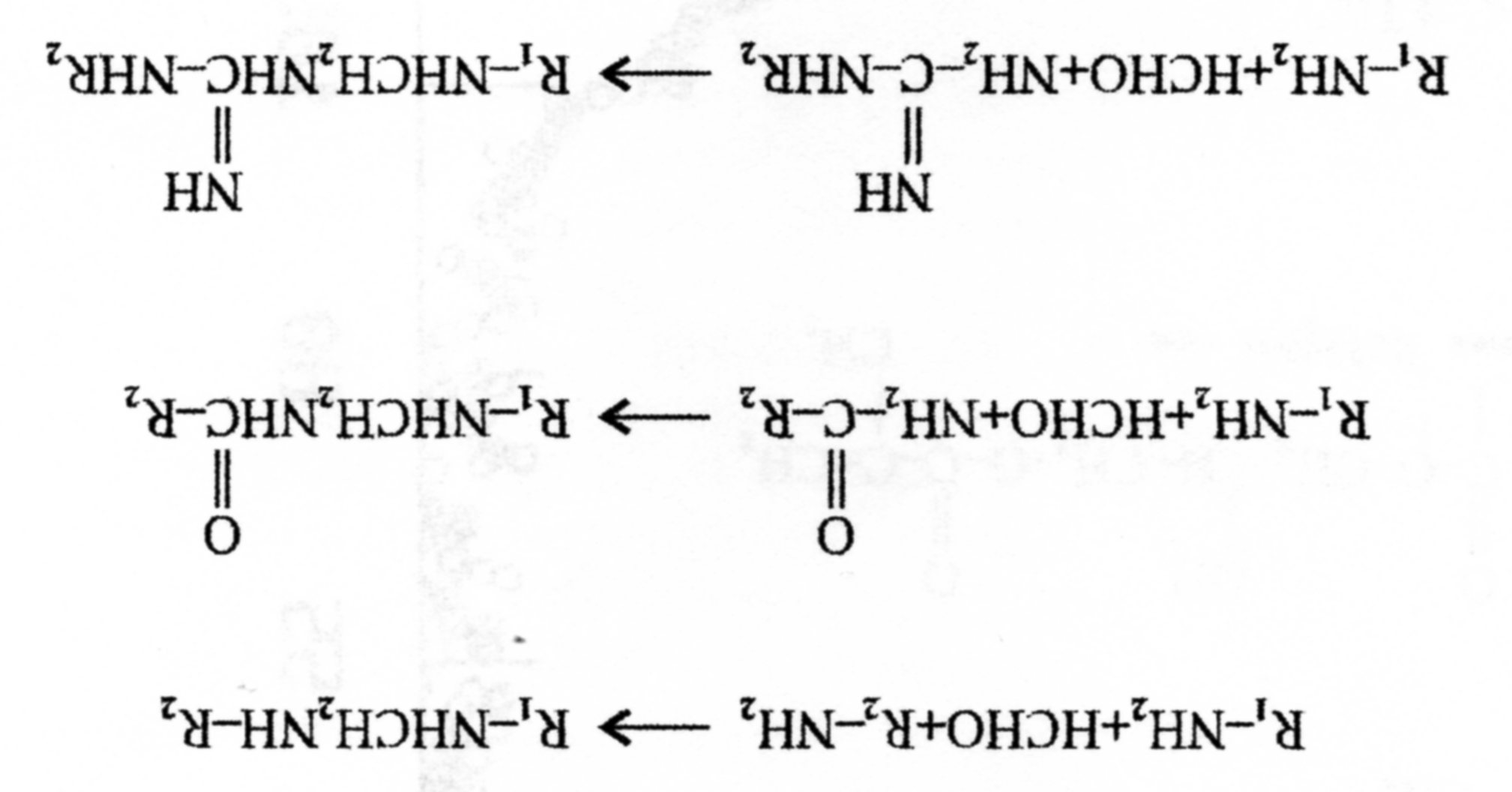 January 9/2018
NATURAL POLYMERS MU SCI 9 2018
48
COLLAGEN – Reaction with Synthetic Polymers IN VITRO 1
Effort to enhance the COMPATIBILITY of the 	 NATURAL & SYNTHETIC POLYMERS
January 9/2018
NATURAL POLYMERS MU SCI 9 2018
49
COLLAGEN – Hierarchy of Structures & USE
January 9/2018
NATURAL POLYMERS MU SCI 9 2018
50
COLLAGEN – Medicine Use 1
January 9/2018
51
NATURAL POLYMERS MU SCI 9 2018
Resorption is controlled by chromium salts Crosslinking at Tanning > slower Biodegradation (Resorption ) in living Organism
  UNCROSSLINKED by chromium salts Crosslinking at Tanning > FASTER Biodegradation (Resorption ) in living Organism
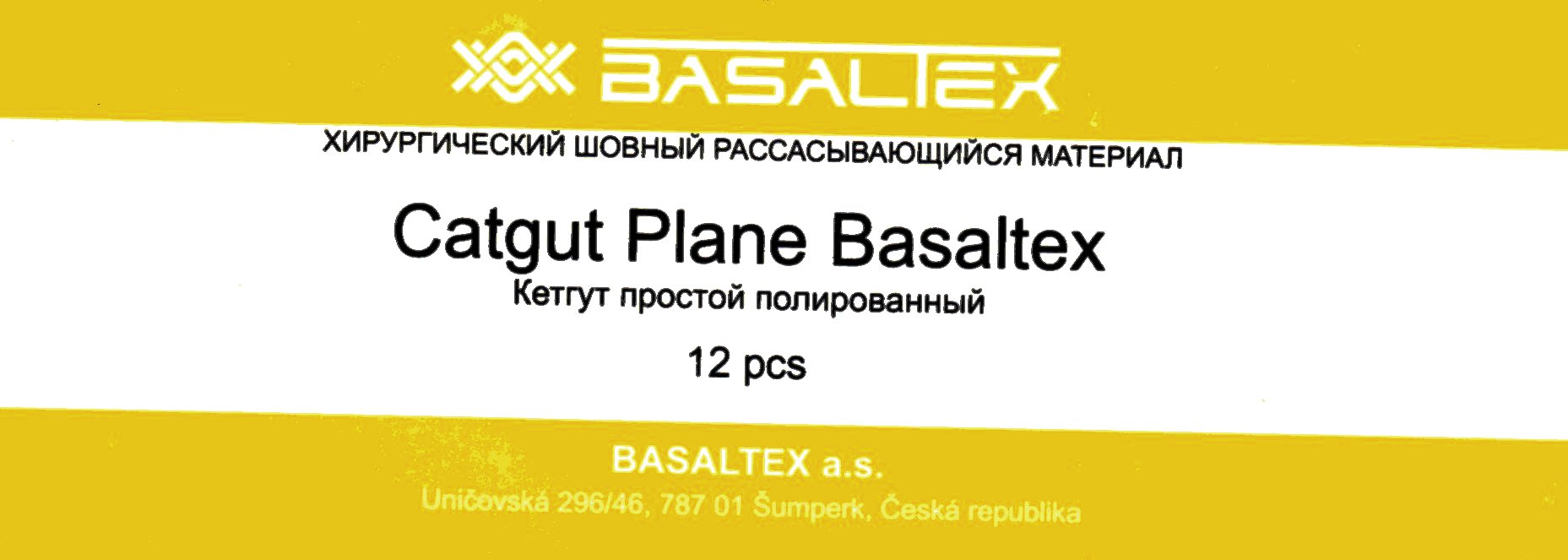 January 9/2018
NATURAL POLYMERS MU SCI 9 2018
52
The Discussion is on stream now, if the COLLAGEN  degradated Chains are harmful for the Humans Organism or not.
It is sought in some Sources now, that COLLAGEN „CATGUT“  is allowed for the Veterinary use only. 
There are not any such bans for „CATGUT“ at the Internet pages of the „CATGUT“  Suppliers up to now (year 2018).
January 9/2018
NATURAL POLYMERS MU SCI 9 2018
53
Catgut Chromic Suture | Catgut suture
 Catgut or gut suture is an absorbable suture usually manufactured from the intestine of sheep or goat. 
 Catgut suture are composed of highly purified connective tissue derived from either beef or sheep intestines. The membrane is chemically treated and slender strands are woven together to form a suture. The grinding process creates a strand of uniform diameter. The suture strand is then further polished to achieve maximum smoothness, for reliability and strength. 
 Catgut suture are available in the form of plain catgut or chromic catgut.
 Plain catgut is usually having shorter absorption periods and is absorbed more rapidly in infected areas. 
 The percentage of collagen in the catgut suture often determines the quality of the suture. Higher percentages of collagen allow for: superior tensile strength, longer absorption times, and lower reactions in vivo. Plain catgut is available in ivory colour.
January 9/2018
54
NATURAL POLYMERS MU SCI 9 2018
Catgut Chromic Suture | Catgut suture
  Chromic catgut is treated with chromium salt solution to resist body enzymes and slower the absorption process thus supporting the wound for longer periods. 
 Chromic gut is chromicised before it is spun into strands. This allows control over the amount of chromic content for an even absorption rate. 
 The chromic content not only increases the tensile strength, but also reduces tissue irritation.
 Catgut sutures are sterilized by a sterilizing fluid containing EO (ethylenoxide), distilled water and isopropyl alcohol.
January 9/2018
NATURAL POLYMERS MU SCI 9 2018
55
Distinctive Characteristics of Catgut Chromic Sutures
Absorption within 60-90 days for chromic suture and 60-70 days for plain gut suture.
Allows for smooth passage through tissue.
Packed in IPA to retain memory & increase pliability.
Uniform chrome content provides required wound support and absorption.
Catgut suture are available from U.S.P Sizes 5-0 to 2
General closure, Ophthalmic, Orthopaedics, Obstetrics/Gynaecology and Gastro-intestinal Tract Surgery.
January 9/2018
NATURAL POLYMERS MU SCI 9 2018
56
COLLAGEN – Solubility 1
Some cosmetics include soluble or hydrolyzed collagen. In this case, the collagen molecules have been broken down into much smaller fragments, which are able to penetrate the skin’s surface.
COLLAGEN SOLUBILITY DEPENDS ON:
 MW >  hydrolysable Types are more soluble, even in the Water,
 pH,
 …………..
January 9/2018
NATURAL POLYMERS MU SCI 9 2018
57
COLLAGEN – Solubility 2
ISOELECTRIC POINT of COLLAGEN: approx. pH7
 SOL               28 °C              GEL
 GEL               34 °C              SOL
Transition SOL               GEL is NOT the one POINT CHARACTERISTIC, it is NOT Reversible Process!
It is called „INVERS PROCESS“, because some Changes in the Macromolecular Conformations can occur during this Process.
January 9/2018
NATURAL POLYMERS MU SCI 9 2018
58
COLLAGEN – Nanofibres 1 (Courtesy of the CONTIPRO Ltd.)
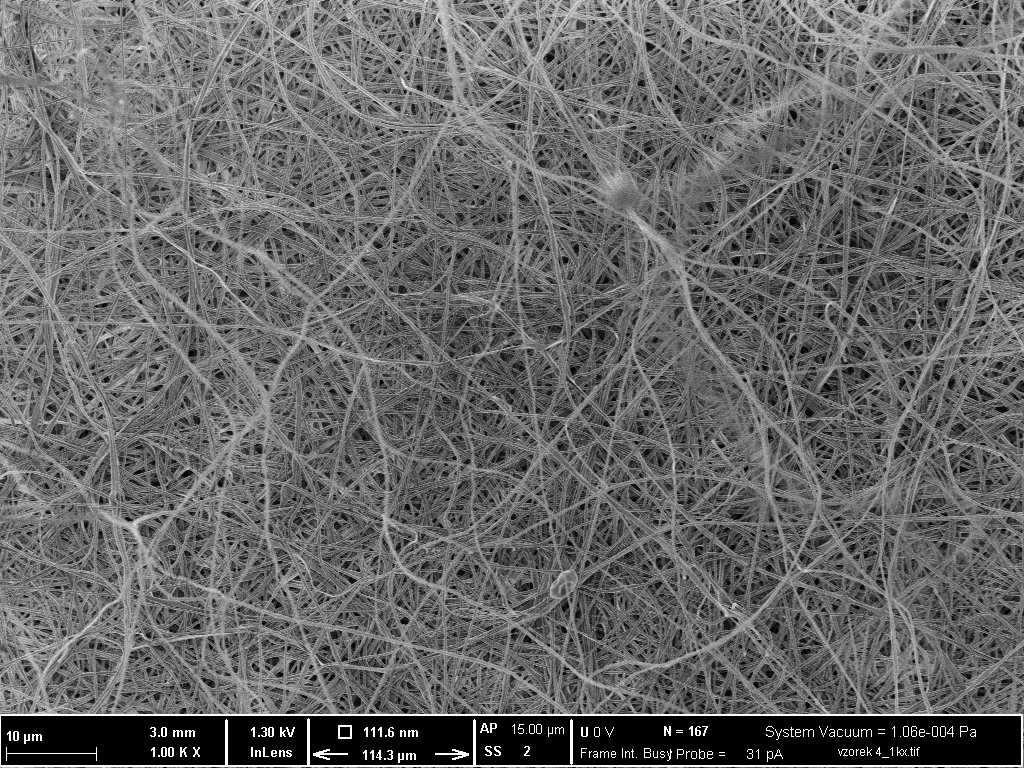 January 9/2018
NATURAL POLYMERS MU SCI 9 2018
59
COLLAGEN – Nanofibres 2 (Courtesy of the CONTIPRO Ltd.)
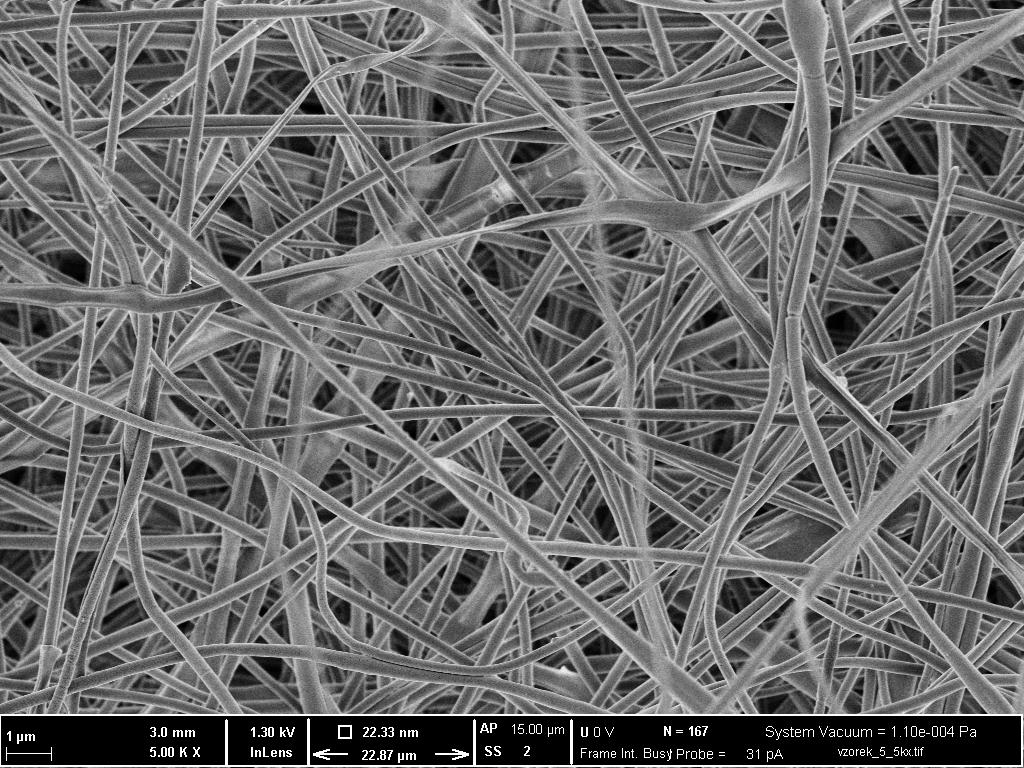 January 9/2018
NATURAL POLYMERS MU SCI 9 2018
60
COLLAGEN – Nanofibres 3 (Courtesy of the CONTIPRO Ltd.)
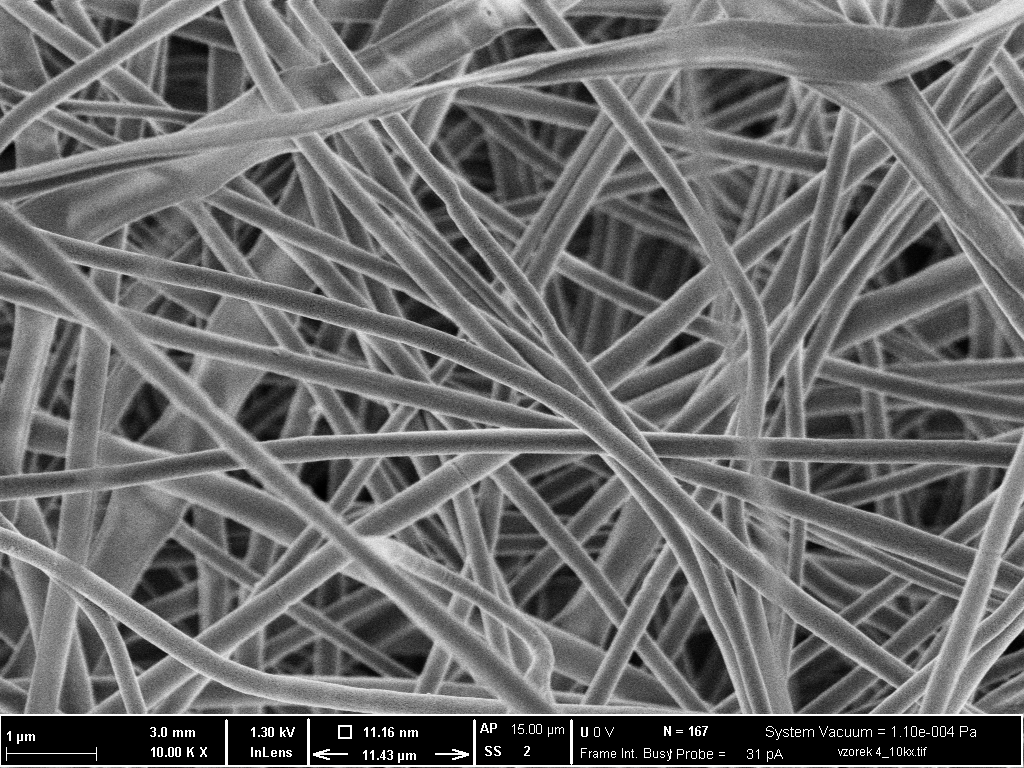 January 9/2018
NATURAL POLYMERS MU SCI 9 2018
61
COLLAGEN – Prices on the World Market Grades for Cosmetic, Water-soluble
US $12 - 18 / Kilogram 
100% Soluble In Water Solubility Hydrolyzed Collagen For Hair 
Supply Ability: 300 Ton/Tons per Month Fish Collagen
Country of Origin: China (PRC)
US $12 - 18 / Kilogram 
FOOD GRADE
Supply Ability: 300 Ton/Tons per Month Fish Collagen
Country of Origin: China (PRC)
January 9/2018
NATURAL POLYMERS MU SCI 9 2018
62
COLLAGEN as the Basic Substance for   Chemical Reactions
The Reaction point is the Amino-group (-NH2)
ARTICLE (e.g.):
Synthesis and properties of some GELATIN derivatives with substituents at the amino groups
J. Chem. Techn. and Biotechnology, 15, (1965), 479
If possible – POLYMERANALOGIC CHANGES (REACTIONS), it is without changes of the MW,
 They were mostly the Modifications for Photographic Emulsions > PATENTS,
 The Substrates for Cultivation of the Cells’ Cultures are the main Subject now (Patents, Publications etc.)
January 9/2018
NATURAL POLYMERS MU SCI 9 2018
63
COLLAGEN as the Basic Substance for   Chemical Reactions
Chemical Modification (see Slide No. 47 also)
Reaction with monofunctional Reagents
 Acylation (acetanhydride + amino-groups)
 Esterification (dimethylsulphate, anhydrous methanol) – the Swelling Curve is changing, Structure and Insolubility is remained
 Deaminace (Mixture of Sodium Nitrite and Ice acetic acid) – Amino-groups  Hydroxyl Groups; the Swelling Curve is changing
 Deguanidinace – Arginine  Ornithine + Urea or Citrulline + Ammonium
January 9/2018
NATURAL POLYMERS MU SCI 9 2018
64
Ornitine
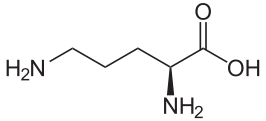 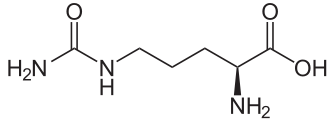 Citrulline
January 9/2018
NATURAL POLYMERS MU SCI 9 2018
65
COLLAGEN as the Basic Substance for   Chemical Reactions
Chemical Modification 
Reactions going to Crosslinked Gel Forming
 Higher Flexibility, Resistance to Enzymes Proteases, lower Swelling Degree  better Product
 Aldehyde Condensation (Glutaraldehyde forms Bridges)  Double Schiff Base – higher Resistance to to Acid or Basic High temperature Hydrolysis
 Oxidation by Periodate (5-hydroxyproline  Aldehyde  + amino Groups of Lysines Network  higher  Mechanical Strength
January 9/2018
NATURAL POLYMERS MU SCI 9 2018
66
COLLAGEN as the Basic Substance for   Chemical Reactions
Chemical Modification 
Reaction with Synthetic Polymers (Surface Immobilisation)
Covering of the Porous COPOLYMER of Polyethylene with Acrylic acid by COLLAGEN bond to the Surface by the Covalent Bond  amide Bond (between Carboxylic Groups of the Acrylic acid and the Amino groups of the COLLAGEN Molecule)  INCREASING OF THE IMPLANTATES’ BIOCOMPACTIBITY
AN  EXAMPLE 
The Covering of the Vessels Substitutes knitted from PET Fibres
January 9/2018
NATURAL POLYMERS MU SCI 9 2018
67
COLLAGEN Medical  Applications  1
Catgut Chromic Suture – Resorption is controlled by the Chromium Salts crosslinking 
 Split leather, Nonwoven Textiles, Fixed Foams  Radiation-Chemical Sterilisation  Wounds’ & Burns Covering
 Spray Bandage on Wounds (COLLAGEN Powder )
 Blood Vessel Reparation, Tendon Replacement 
Cells’ Cultures Growing in vitro
 …………………
January 9/2018
NATURAL POLYMERS MU SCI 9 2018
68
COLLAGEN Medical  Applications 2
COLLAGEN inside covered Teflon hose > Blood Vessel Replacement 
 Combination with Calcium Phosphate  Bones and Tooth Replacement 
Injection of the Microcapsules impregnated with effective Substance – Wound Healing
 COLLAGEN Glue in Surgery
 ………….
January 9/2018
NATURAL POLYMERS MU SCI 9 2018
69
COLLAGEN based Articular Preparation  nutrition & regeneraTION of the Articular Cartilage
ORLING Company (Czech Republic) accordingly:
Pure native Collagen is as the Rope coiled from the Three Fibres, which is non-specifically split during Digestion. The Results are split Chains, which are of various Length whenever.  
Hydrolysed Collagen is called Collagen Peptides. If the Collagen is split by Enzymes COLLAGENASE, the pure native Collagen is changed to the Collagen Peptides of the same Length every time. 
The Biological Activity of the Pure native Collagen and of the Collagen Peptides is different, what was proved by many scientific Studies.
January 9/2018
NATURAL POLYMERS MU SCI 9 2018
70
Manufacture of GELATIN & ANIMAL GLUE
TANEX Company, Czech Republic 
The Pictures were taken during Students’ Excursion to this Glue Plant Company
January 9/2018
NATURAL POLYMERS MU SCI 9 2018
71
Manufacture of GELATIN & ANIMAL GLUEThe Raw Materials are not looking too atractive 1!
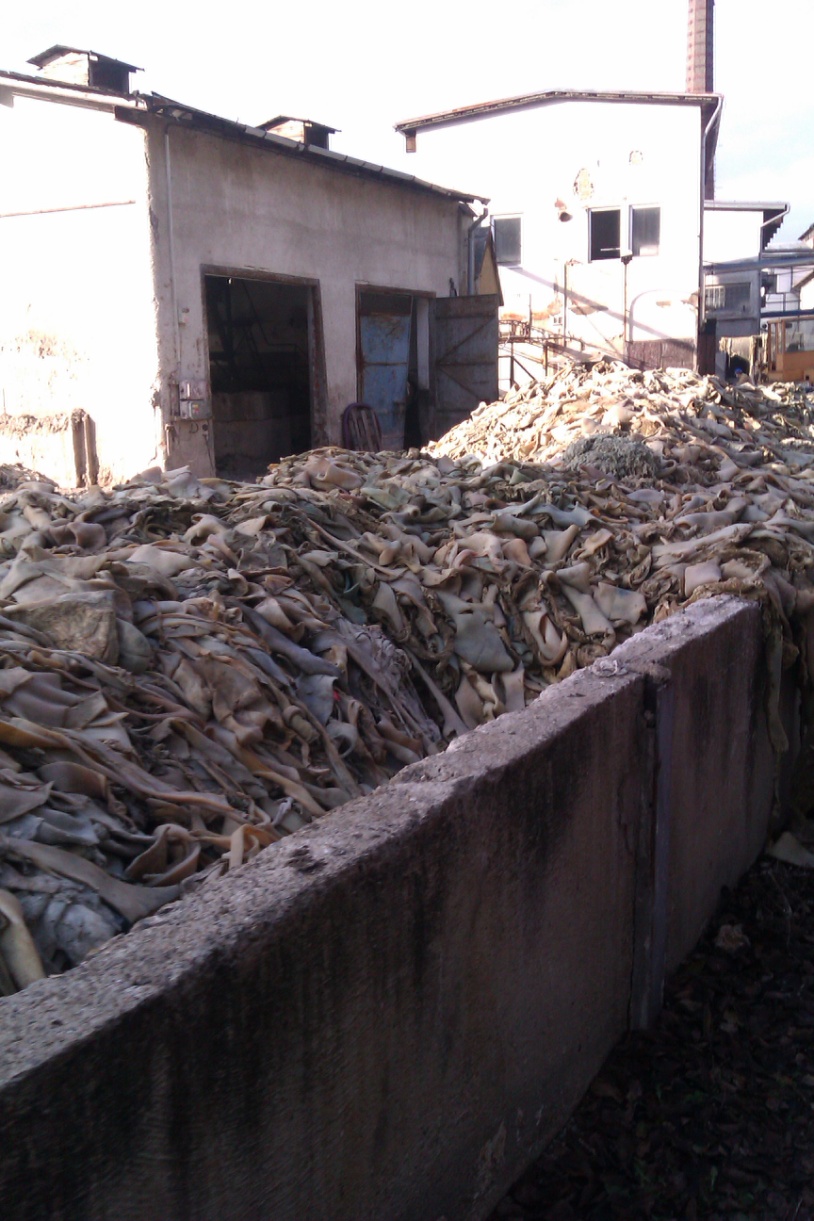 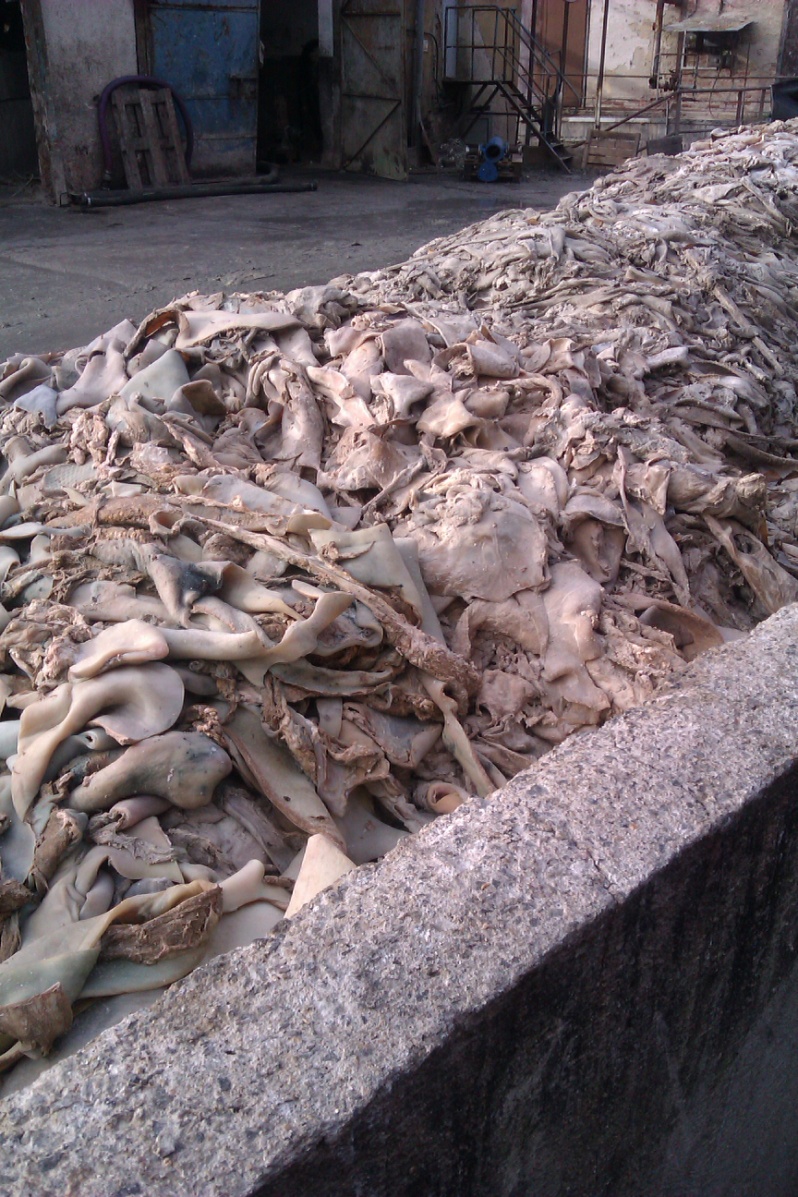 Abattoir by-products from the Pig livestock
Skin, Ears etc.
January 9/2018
NATURAL POLYMERS MU SCI 9 2018
72
Manufacture of GELATIN & ANIMAL GLUEThe Raw Materials are not looking too atractive 2!
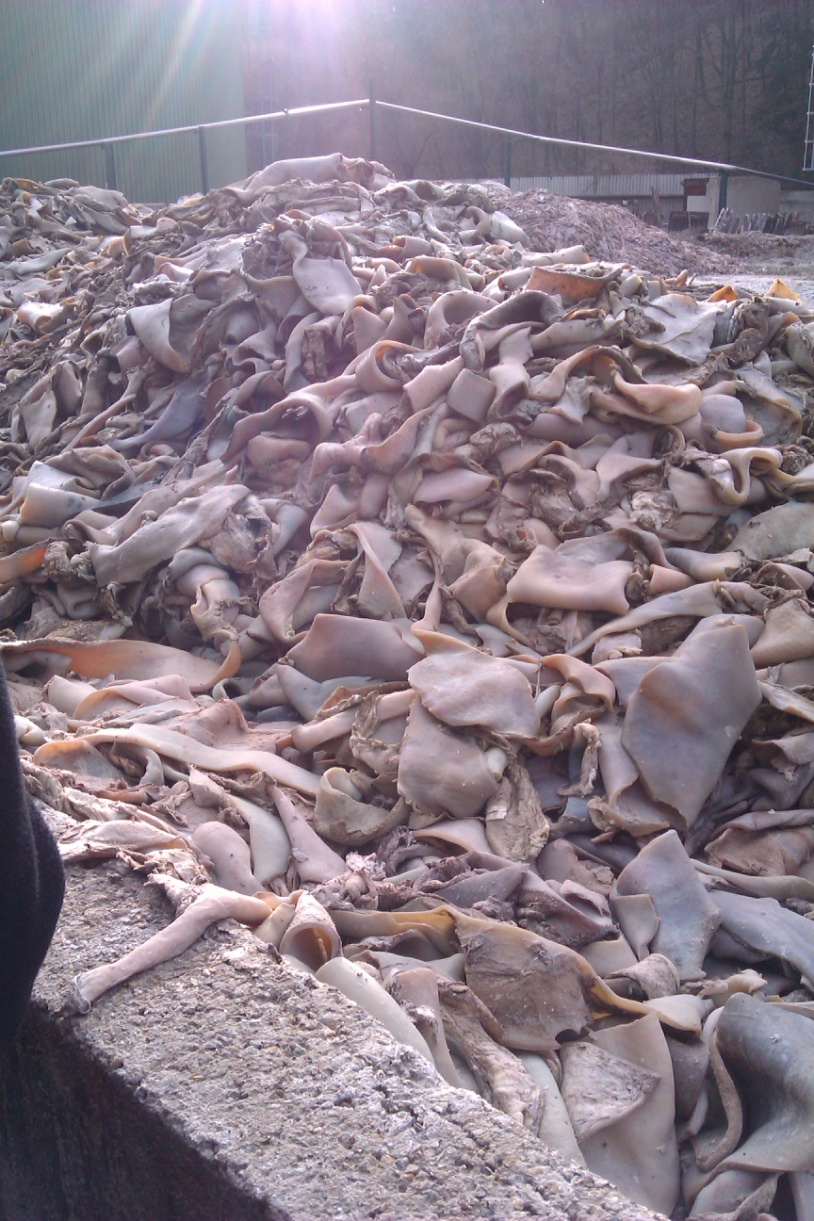 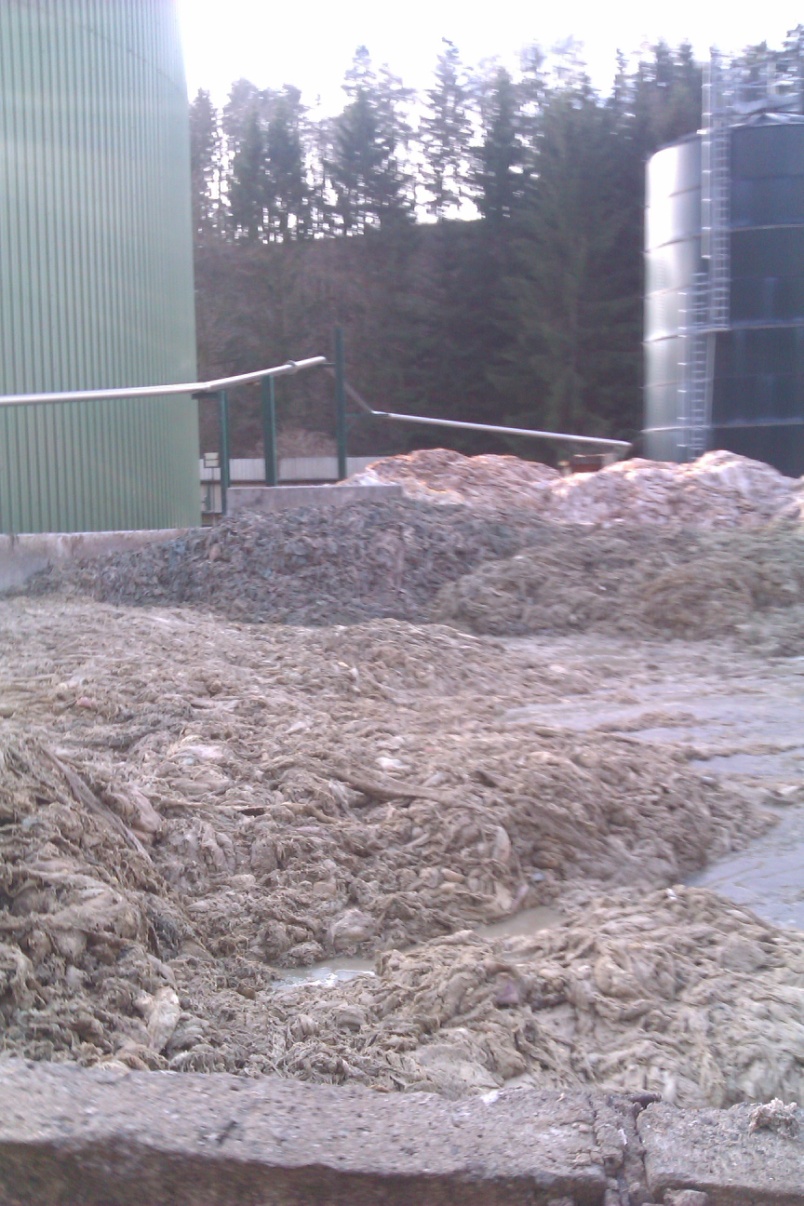 Abattoir by-products from the Pig livestock
Skin, Ears etc.
January 9/2018
NATURAL POLYMERS MU SCI 9 2018
73
Manufacture of GELATIN & ANIMAL GLUE BASIC SCHEMA
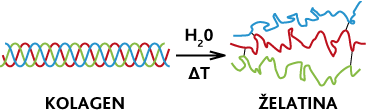 GELATIN
COLLAGEN
January 9/2018
NATURAL POLYMERS MU SCI 9 2018
74
Better Raw Material & Mild Manufacturing Conditions > GELATIN
Worse Raw Material & „Rough“ Manufacturing Conditions > Animal Glue
January 9/2018
NATURAL POLYMERS MU SCI 9 2018
75
Raw Materials:
Abattoir by-products from the Pig livestock (Animal Glue)
Bones from Abattoir (Bone Glue)
Wastes from the Tannery (Animal Glue)
January 9/2018
NATURAL POLYMERS MU SCI 9 2018
76
Manufacture of GELATIN & ANIMAL GLUE TECHNOLOGICAL STEPS
Washing of the Fleshings (Removing of the Preservatives, usually Ca(OH)2) and acidification to pH = 6,2 – 6,5 using HCl or H2SO4
„Cooking“ of the GELALTIN & GLUE > transformation of the COLLAGEN  to so called GLUTINE SOLUTION (NOT GLUTENE!) in several Stages, up to the Rest only about 2 – 5 % w/w of the original Charge  
Filtration to remove the Impurities
Preservation  and Bleaching by SO2 or H2O2 
Thickening in the Evaporator
Chilling and Forming
Drying to the Water Content 12 – 15 % w/w
Cutting to small Cubes od Milling to Powder
January 9/2018
NATURAL POLYMERS MU SCI 9 2018
77
Manufacture of GELATIN & ANIMAL GLUE TECHNOLOGICAL WASTES and their USE
Skin Fat >  Refining (Purification) > Sale or use for the SOAK Manufacture
Impurities filtered out > Biogas or Burning or approved waste Dump
January 9/2018
NATURAL POLYMERS MU SCI 9 2018
78
Bone & Animal Glue and  GELATIN In the Work of the CONSERVATOR – RESTORER I
Wood Gluing,
Book Binding,
Paints binding Agent,
Undercoat  (Primer, Primer Coat) for Painting
Binding Agent for the Nonwoven Textile

Photographic Plates and Films (FORMELY)
Casting Moulds
Undercoat  for the Contact Gilding (Covering by very thin Gold Foils)
January 9/2018
NATURAL POLYMERS MU SCI 9 2018
79
Detail
Technická želatina
COLLAGEN and CONSERVATOR – RESTORER
Catgut (STRINGS) for the Bowed Instruments
are made of COLLAGEN forming the animal's gut (usually Sheep or Goat)
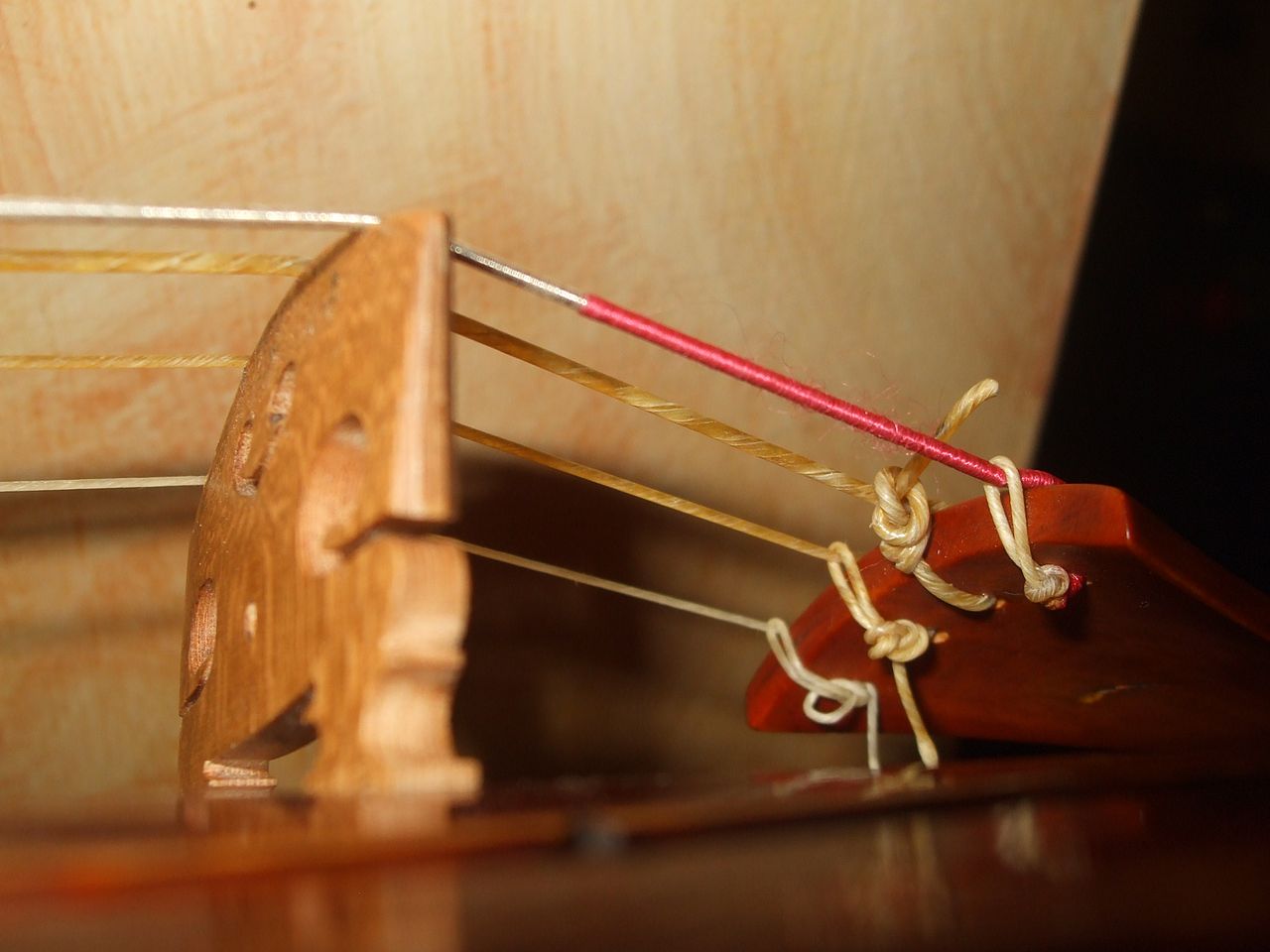 January 9/2018
NATURAL POLYMERS MU SCI 9 2018
80
GELATIN - Clarifying of Wine and fruit Juice
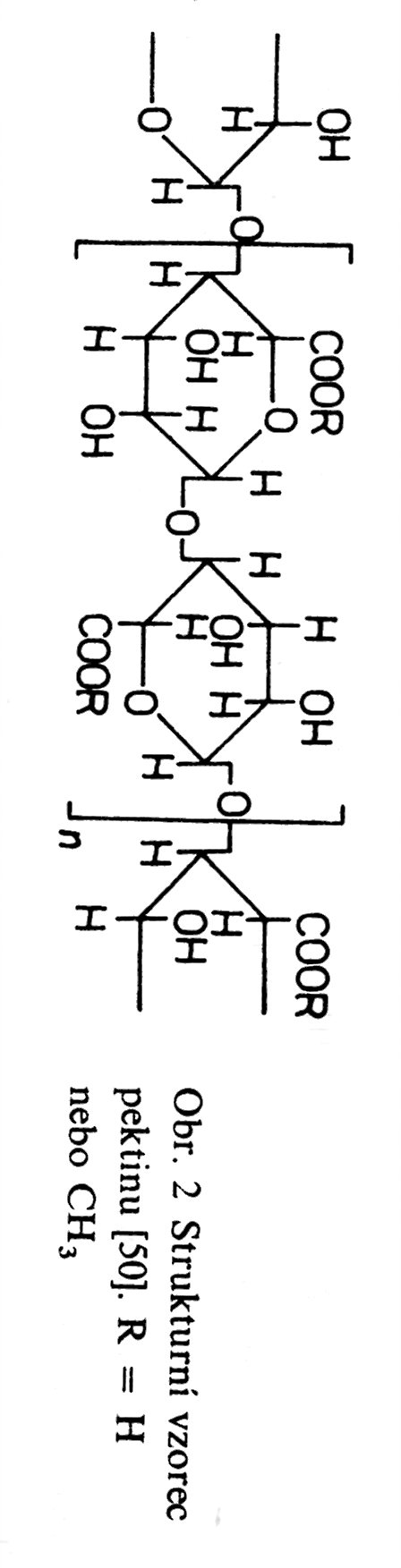 Clarifying = the Measure to remove the Substances forming Wine lees (Haze)
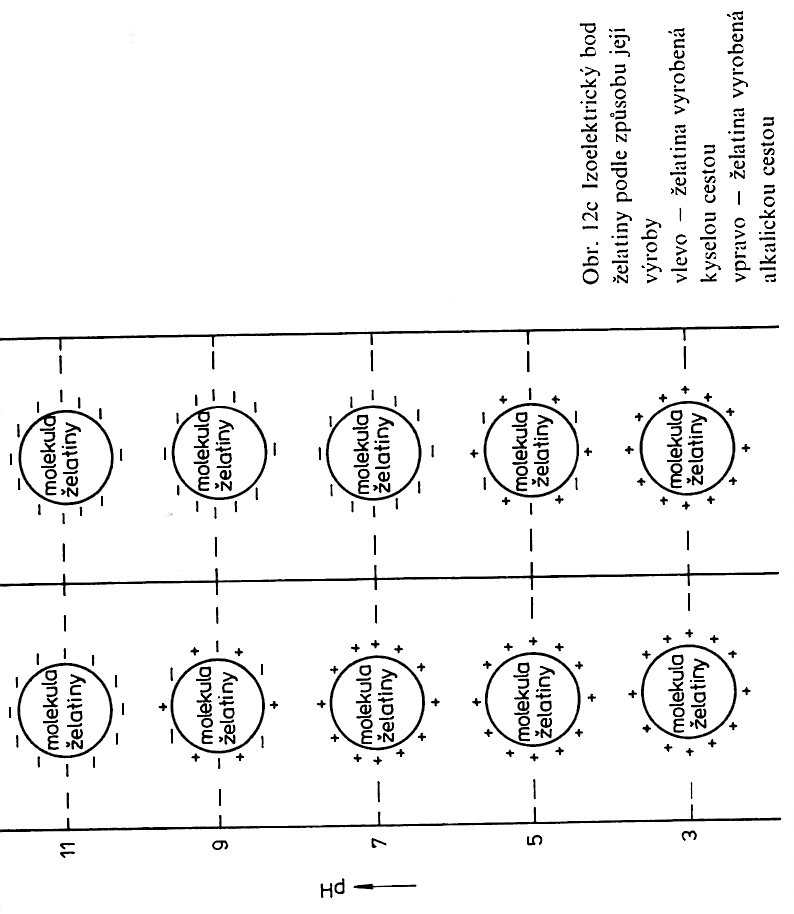 The Structure Formula of PECTIN
R = H or 
–CH3
Isoelectric Point of GELATIN  the Manufacturing Technology accordingly:
 On the Left – acid catalysis
 On the Right – basic catalysis
The main Haze forming Substance in Wine is PEKTIN
January 9/2018
NATURAL POLYMERS MU SCI 9 2018
81
From the QUALITY POINT OF WIEV,  the LOWEST MW HAS:

	GLUE FOR THE Wall House Painting

For the Interior Painting is added go get for the Painting Cohesion
Because having the lowest MW, it is the most Degradated COLLAGEN, it is soluble even at room Temperature in the cold Water
January 9/2018
NATURAL POLYMERS MU SCI 9 2018
82
Tannery
3.1 HIDE versus Leather
3.2 Tanning of HIDE technology
January 9/2018
NATURAL POLYMERS MU SCI 9 2018
83
1 Skin  versus Leather
January 9/2018
NATURAL POLYMERS MU SCI 9 2018
84
Detail
Technická želatina
HIDE versus Leather
HIDE = it is that, what is taken after the Slaughter of the Animal
Outer HIDE
True inner HIDE
LEATHER = it is that, what is gained after Tanning of the HIDE
Fleshings (Under HIDE connective Tissue
RAW HIDE transversal sectional View
True Inner HIDE is the principal Part of the the HIDE for the Manufacture of the LEATHER
Outer HIDE & Fleshings (Under HIDE connective Tissue are removed during Processing of the HIDE to LEATHER
January 9/2018
NATURAL POLYMERS MU SCI 9 2018
85
Detail
Technická želatina
HIDE COMPOSITION - CROSSCUT
Proteins
 fibrous (Collagen)
 Globularní (e.g. Albumine, they are removed before Tanning)
 Fats 
 Water
 Inorganic Substances
Outer HIDE
True inner HIDE
Fleshings (Under HIDE connective Tissue
RAW HIDE transversal sectional View
Processing of the HIDE to LEATHER = HIDE TANNING
January 9/2018
NATURAL POLYMERS MU SCI 9 2018
86
Detail
Technická želatina
HIDE – Composition of the True Inner HIDE
COLLAGEN
FIBRES FORM  THREEDIMENSIONAL STRUCTURE
Outer HIDE = PAPILLARY LAYER
True Inner HIDE = RETIKULARY LAYER
Ratio of the PAPILARY LAYER versus RETIKULAR LAYER Thicknesses determines the HIDE QUALITY and is different for various Animals
January 9/2018
NATURAL POLYMERS MU SCI 9 2018
87
CONTRACTION TEMPERATURE  HIDE VERSUS LEATHER
CONTRACTION TEMPERATURE is:
Release of the Hydrogen Bonds between COLLAGEN FIBERS caused by the increased Temperature and the CONTRACTION (SHINKAGE) so released Fibres 
This Process is IRREVERSIBLE
January 9/2018
NATURAL POLYMERS MU SCI 9 2018
88
Detail
Technická želatina
HIDE VERSUS LEATHER
LEATHER is more resistant against to Microorganisms in the humid Conditions
LEATHER has the higher chemical Resistance and lower Swelling in the Water
LEATHER has better and advantageous  mechanical Properties and is soft and pliable if it is Dry
LEATHER has higher CONTRACTION TEMPERATURE
January 9/2018
NATURAL POLYMERS MU SCI 9 2018
89
3.2 Technology Steps at HIDE Tanning
January 9/2018
NATURAL POLYMERS MU SCI 9 2018
90
Technology Steps at HIDE Tanning
Preservation
Soaking (Liming) 
Leaching (Unhairing and scudding) in the Solution Sodium Sulfite and Lime (Ca(OH)2) to remove Fur and the so called depilated raw Hide.
Piling of Hides
Scraping – connective Tissue and Muscles Rest are cut off 
Decalcification of Clearings(Deliming) –see 3, Removing of the Ca Salts
Bating & Pickling– Preparation for Tanning
Tanning
Greasing
January 9/2018
NATURAL POLYMERS MU SCI 9 2018
91
COLLAGEN – Cross Bonds IN VITRO 1
COLLAGEN  modification Reactions are used in transformation of the HIDE  to LEATHER and GELATIN Modification. 
Irreversible Process occurs during forming of the Cross Bonds between COLLAGEN  Molecules. So called TANNING AGENTS are necessary for this CROSSLINKING of the COLLAGENs Molecules.  
TANNING AGENTS are the di or tri or multifunctional Substances.
The HIDE is changed (transformed) to LEATHER by Reaction of COLLAGENs Molecules with these TANNING AGENTS.
The chemical and physical Changes occurred during TANNING.
January 9/2018
NATURAL POLYMERS MU SCI 9 2018
92
COLLAGEN – Cross Bonds IN VITRO 2 are the CHEMICAL BASIS of the   Tanning of the HIDE to LEATHER
INORGANIC COMPOUNDS – coordination Compound (Complex) based on the Cr, Al, Zr, Fe etc. And heteropolyacids of the Si, P, W, Mo
ORGANIC COMPOUNDS – Tannins of the Plant Origin, Aldehydes, Chinons, Syntanes, Fats, Sulfochlorites,  some synthetic Polymers
Tanning by heavy Metals, Aldehydes, Chinons is possible to compare with the Cross Bonds IN VIVO. The most important are Salts of Cr and Zr, Tannins of the Plant Origin, Aldehydes, Syntanes.
January 9/2018
NATURAL POLYMERS MU SCI 9 2018
93
Detail
Technická želatina
Tanning of the HIDE to LEATHER
HIDE Tanning is the CHEMICAL PROCESS,  when   functional Groups of the COLLAGEN react with Tanning Substance (Reagent) 
Tanning Substances (Reagents)
TANNINS (HYDROLYSABLE OR Condensed) > Vegetable Tanning 
potassium aluminium sulphate
Chromium COMPOUNDS
January 9/2018
NATURAL POLYMERS MU SCI 9 2018
94
Detail
Technická želatina
Tanning of the HIDE to LEATHERSimilarity with Vulcanisation of the RUBBER to VULCANISED RUBBER
Tanning of the HIDE is the CHEMICAL REACTION,  when react COLLAGENs functional Group with the Tanning Substances and forms NETWORK BETWEEN MACROMOLECULES OF COLLAGEN
VULCANISATION of Rubber to VULCANISED RUBBER is the CHEMICAL REACTION  called VULCANISATION which forms NETWORK BETWEEN MACROMOLECULES OF POLYIZOPRENE
January 9/2018
NATURAL POLYMERS MU SCI 9 2018
95
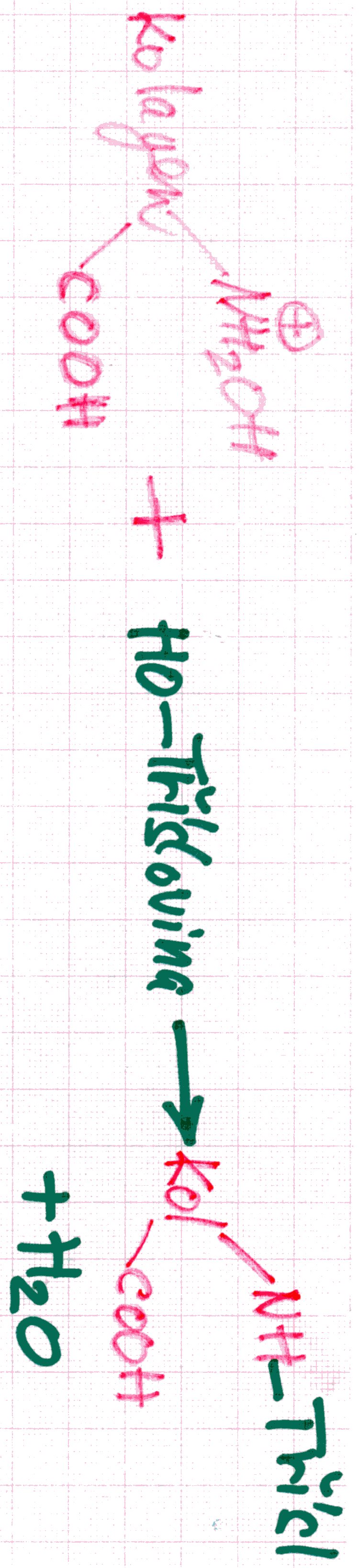 Vegetable Tanning of the HIDE to LEATHER 1 A
Basis is the  Interaction of  –OH or SO3-2 Groups of Tannin with side Chain Groups  on the COLLAGEN Chain forming the COVALENTN or Hydrogen Bond
------ OH -
January 9/2018
NATURAL POLYMERS MU SCI 9 2018
96
Vegetable Tanning of the HIDE to LEATHER 1 B
Detail
Technická želatina
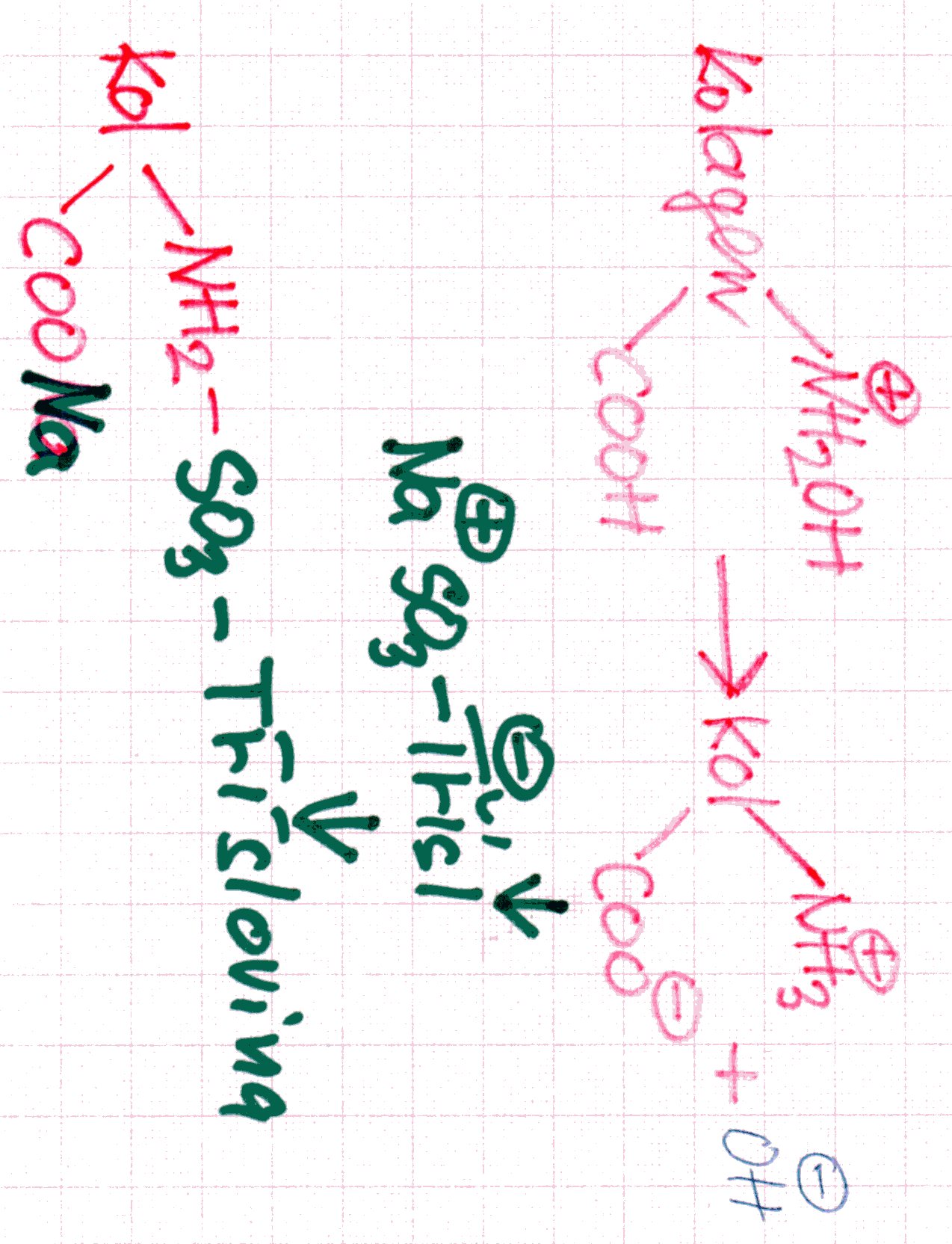 Basis is the  Interaction of  –OH or SO3-2 Groups of Tannin with side Chain Groups  on the COLLAGEN Chain forming the COVALENTN or Hydrogen Bond
H2O
------- SO3-2
January 9/2018
NATURAL POLYMERS MU SCI 9 2018
97
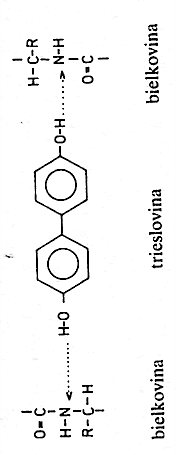 Vegetable Tanning of the HIDE to LEATHER 2
Hydrogen Bond WITH imidogroups
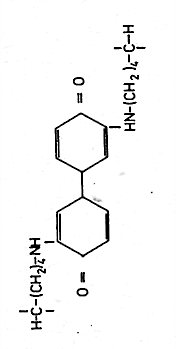 TANNIN
COLLAGEN
Covalent Bond of CHINONE to AMINOGROUPS
COLLAGEN
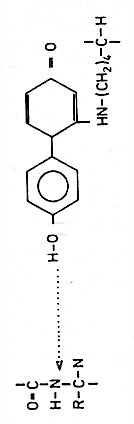 Covalent Bond of CHINONE to AMINOGROUPS  +
Hydrogen Bond WITH imidogroups
January 9/2018
NATURAL POLYMERS MU SCI 9 2018
98
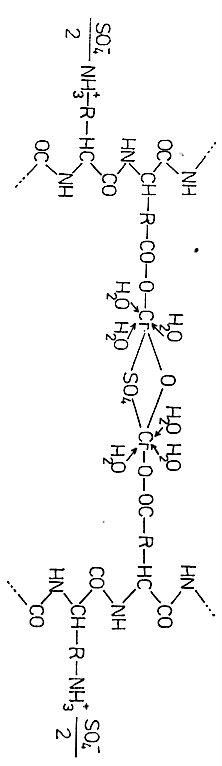 chromium TANNING HIDE to LEATHER  1
Basis is Interaction of COLLAGEN Group  –COOH via Forming CHROMIUM COMPLEX COMPOUND
Chromium(III) sulfate ([Cr(H2O)6]2(SO4)3) has long been regarded as the most efficient and effective tanning agent.
January 9/2018
NATURAL POLYMERS MU SCI 9 2018
99
Detail
Technická želatina
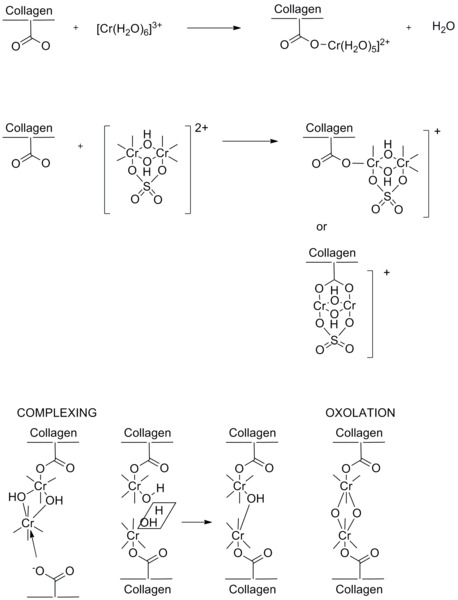 January 9/2018
NATURAL POLYMERS MU SCI 9 2018
100